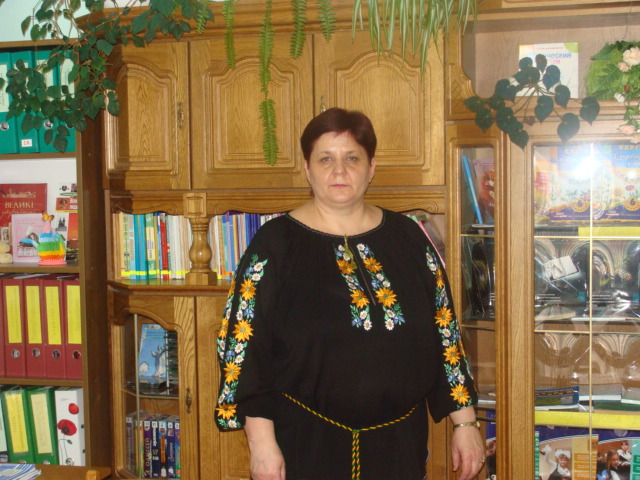 Радзіх Світлана Дмитрівна – старший вчитель української мови та літератури  закладу освіти І-ІІІ ступенів «Тернопільський обласний  навчально-реабілітаційний центр»
Моє професійне кредо
Викохай із тендітного паростка чудодійне дерево з міцним корінням та життєдайною силою!
Проблема над якою працюю
Використання інтерактивних технологій як засобу формування мовних та мовленнєвих компетенцій
Учасниця:
Першої   Всеукраїнської   премії 	             Першого  Всеукраїнського конкурсу                              
«Вчитель   майбутнього   2010»	      "Творчий учитель – обдарований учень»
(Всеукраїнський     портал 		(за участю педагогів загальноосвітніх, Школа Онлайн);		спеціалізованих   та      позашкільних                            навчальних закладів України; засновник 
конкурсу Інститут обдарованої дитини 
НАПН України)
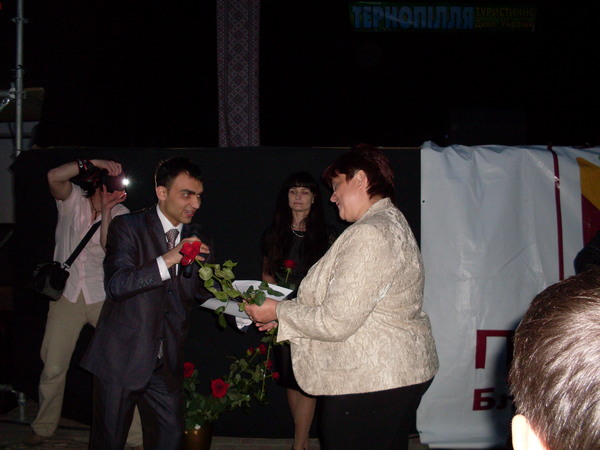 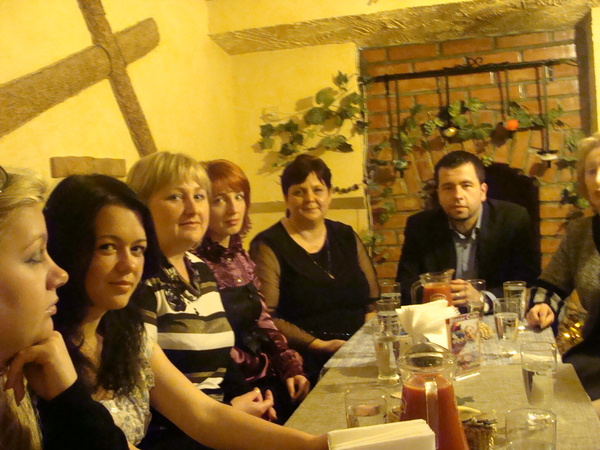 В кабінеті “Українська мова”
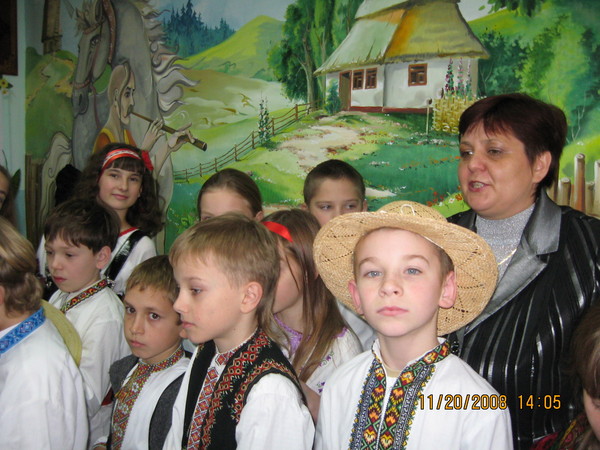 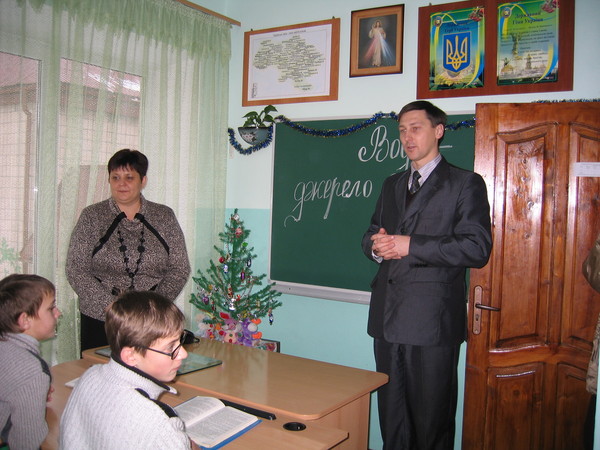 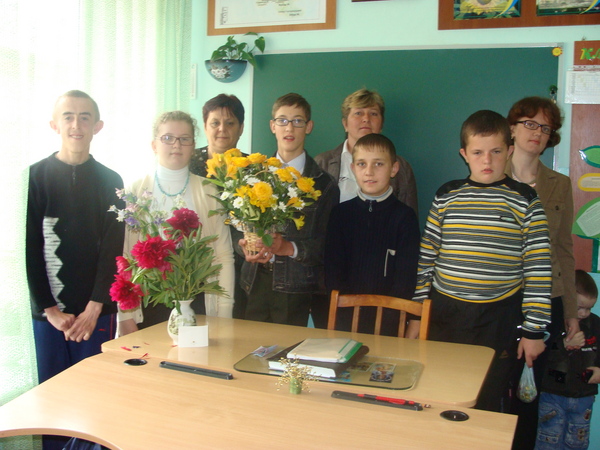 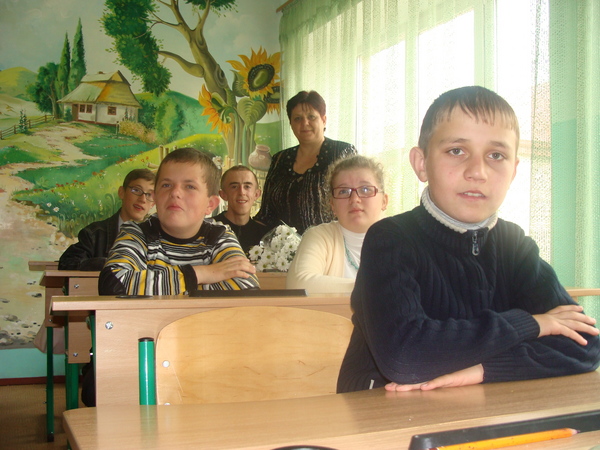 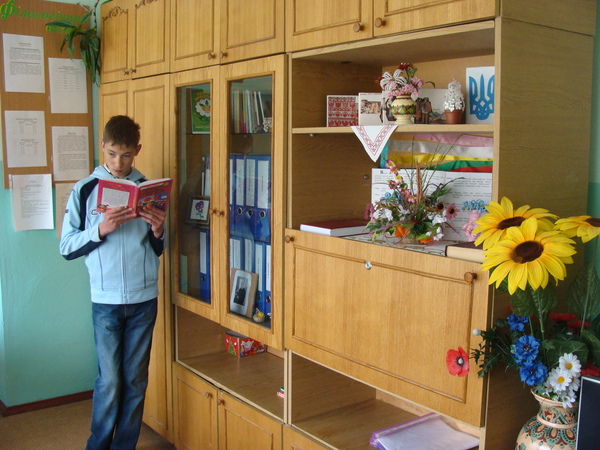 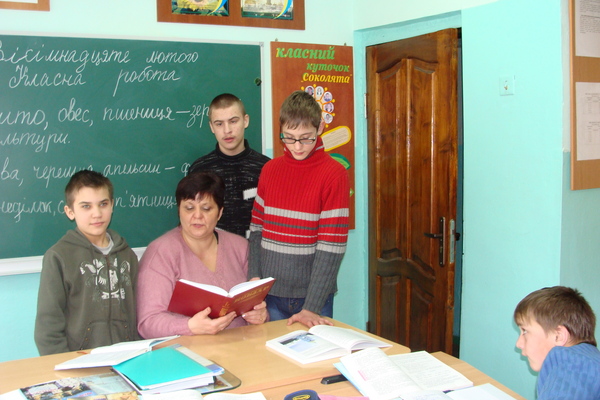 Використання елементів інноваційних 
 освітніх технологій
КО
М
П
Е
Т
Е
Н
Т
Н
І
С
Н
О
групове навчання
інтерактивне навчання
ігрове навчання
проблемне навчання
розвивальне навчання
проектні технології
мультимедійні
         технології
О
Р
І
Є
Н
Т
О
В
А
Н
Е
ОСОБИСТ
І
С
Н
О
О
Р
І
Є
Н
Т
О
В
А
Н
Е
Ситуативні колізії
Дослідницька робота
Життєві ситуації
Рольові ігри
Активні та інтерактивні форми роботи
Читання з передбаченням
Вільна імпровізація
Гронування
Взаємо-проникнення
Моделювання
Правила вживання апострофа(урок формування знань (урок-рольова гра), 5 клас)
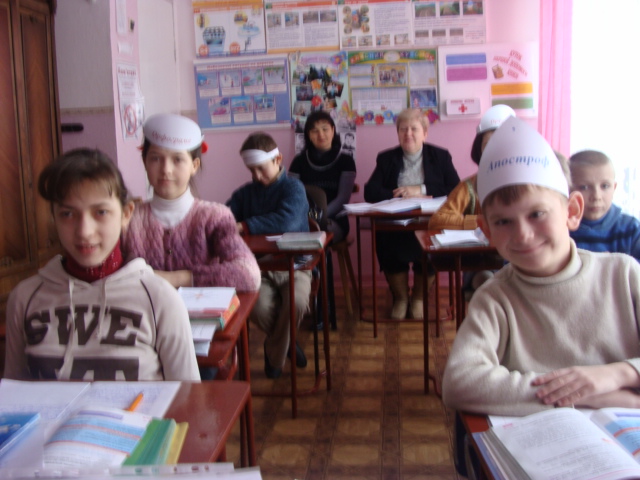 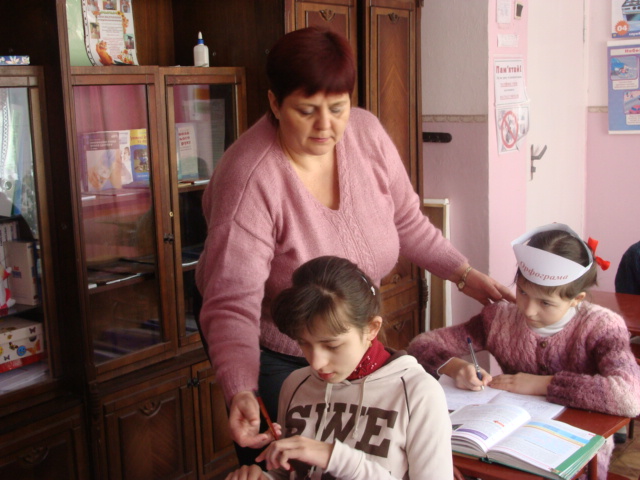 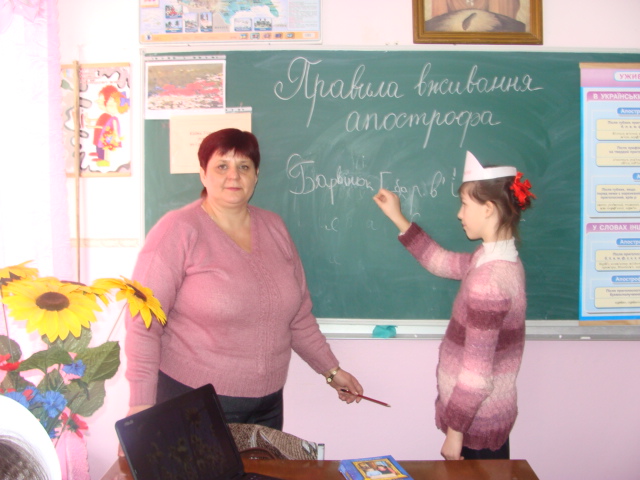 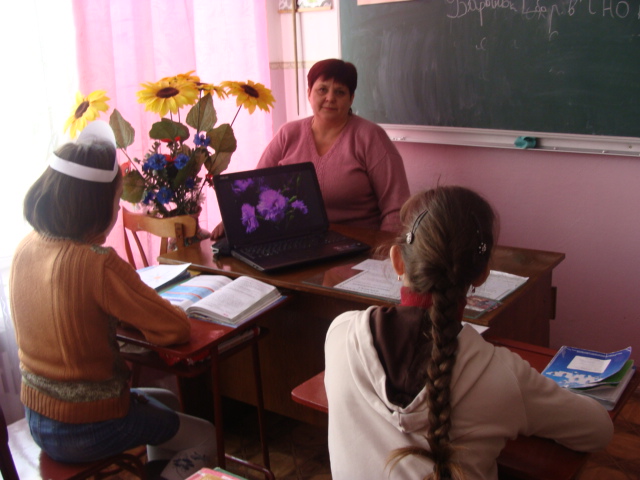 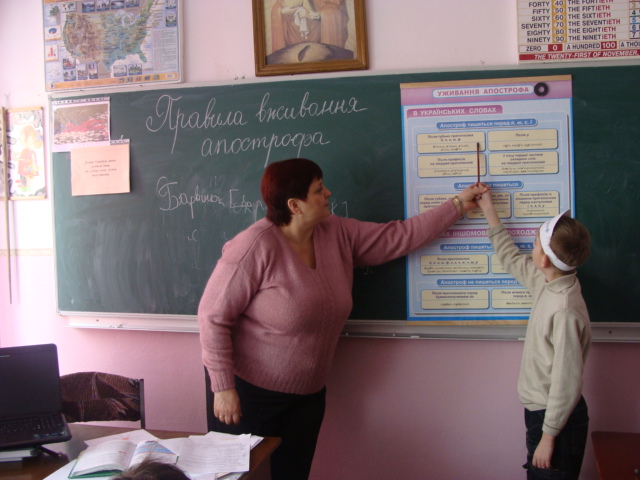 Використання мультимедійних засобів
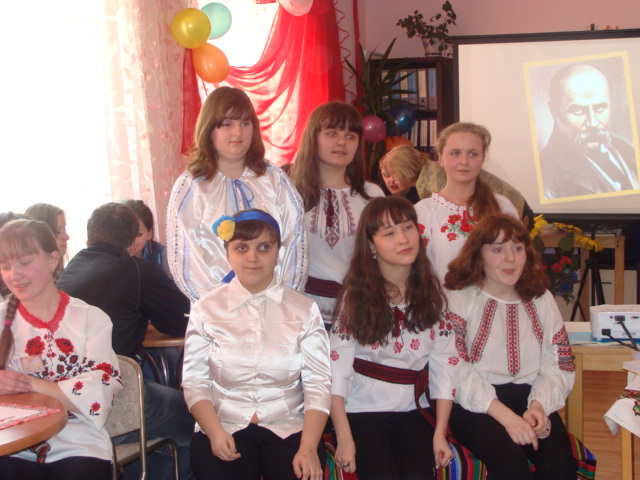 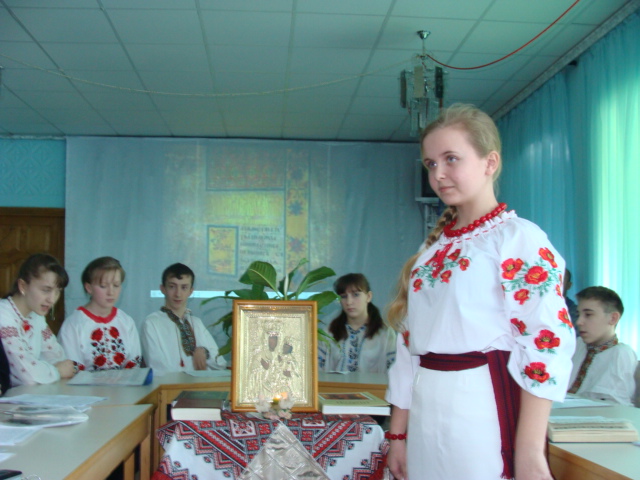 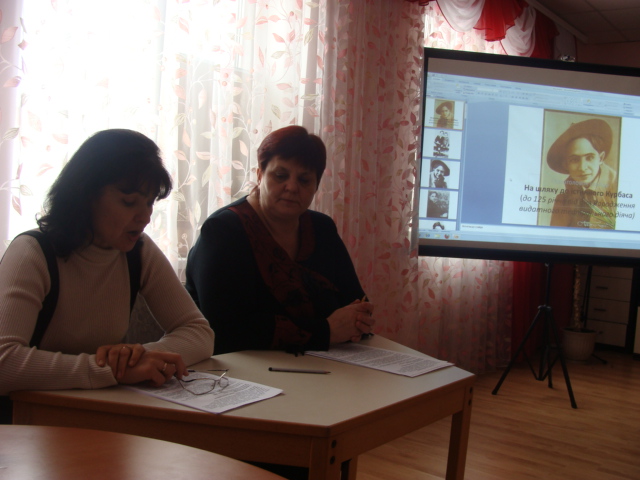 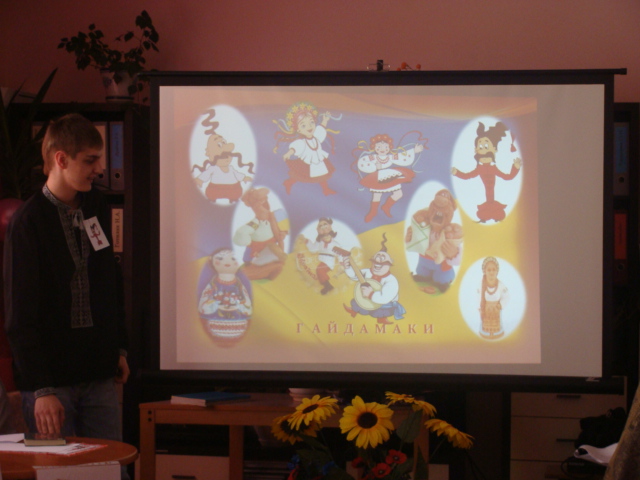 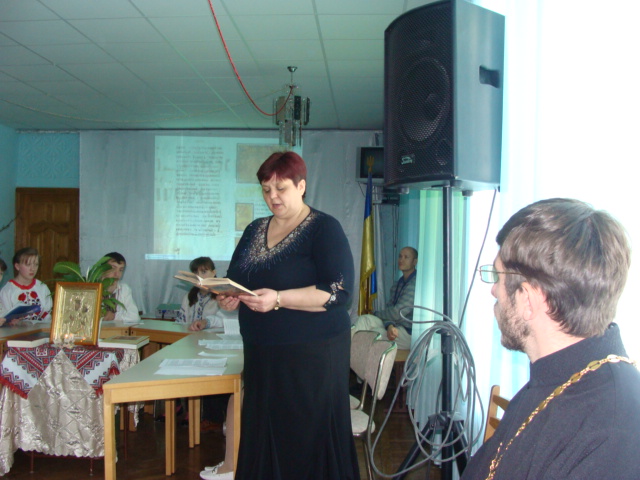 Складнопідрядні речення з підрядними означальними(трояндовий урок, 9клас)
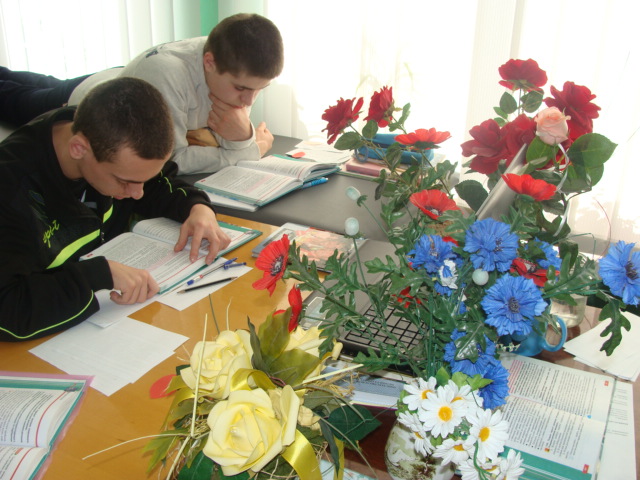 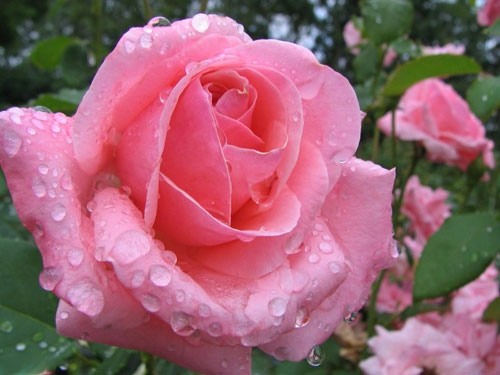 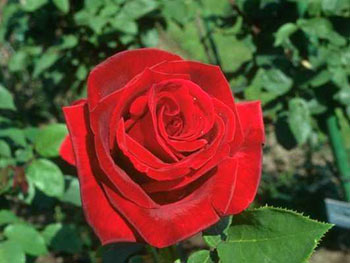 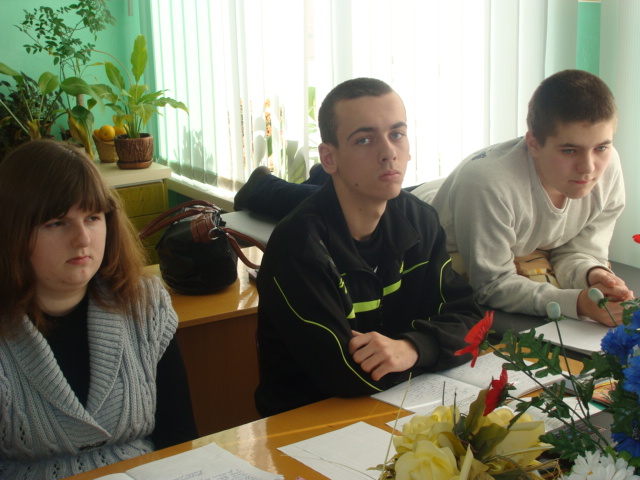 Безсполучникове складне речення (урок формування практичних умінь і навичок з елементами узагальнення,засвоєння нових знань, 10 клас)
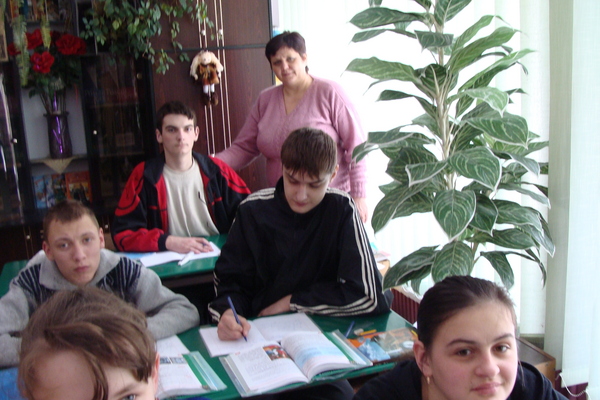 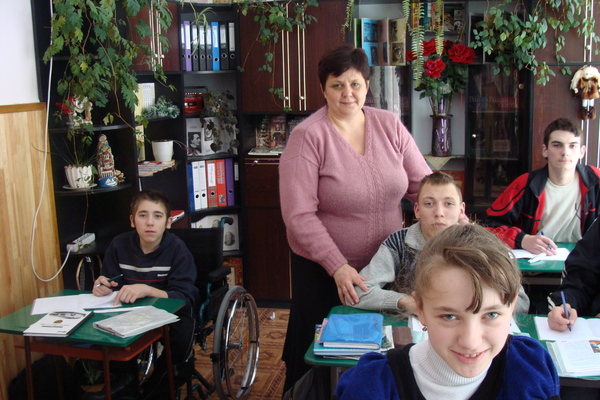 Чую ваш голос простий і ласкавий,
Предки безсмертні мої;
Праця людини – окраса і слава,
Праця людини – безсмертя її.
				В.Симоненко
	[=]:  [- =], [- =].
Проектні технології на уроці
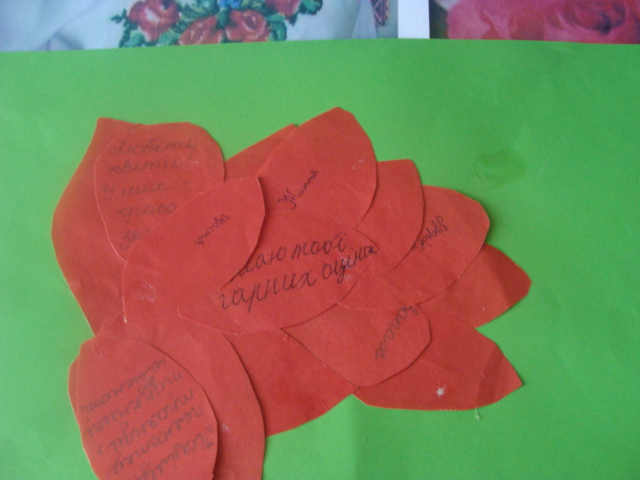 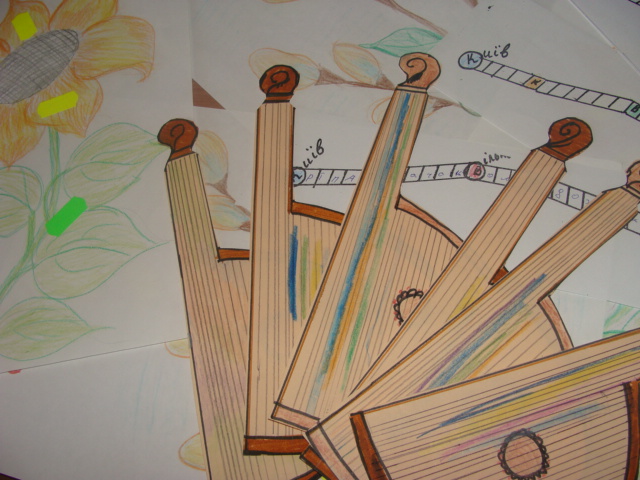 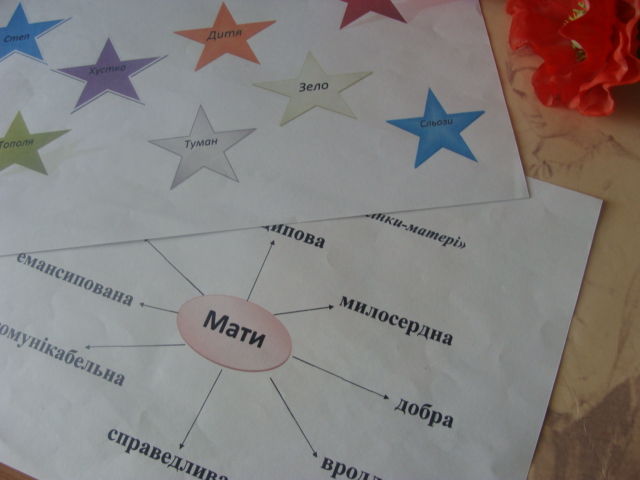 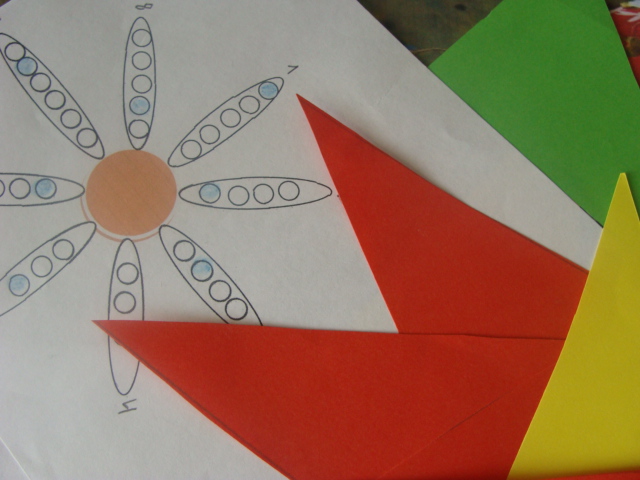 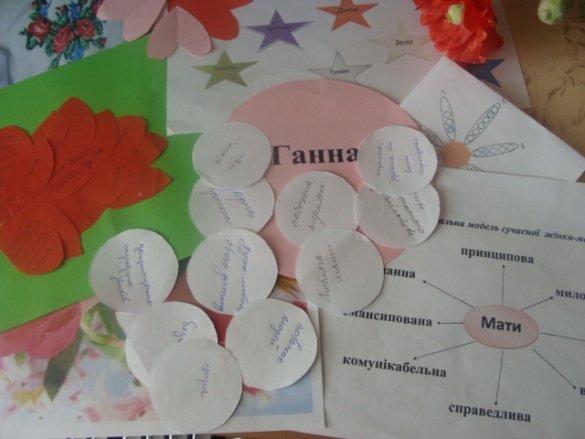 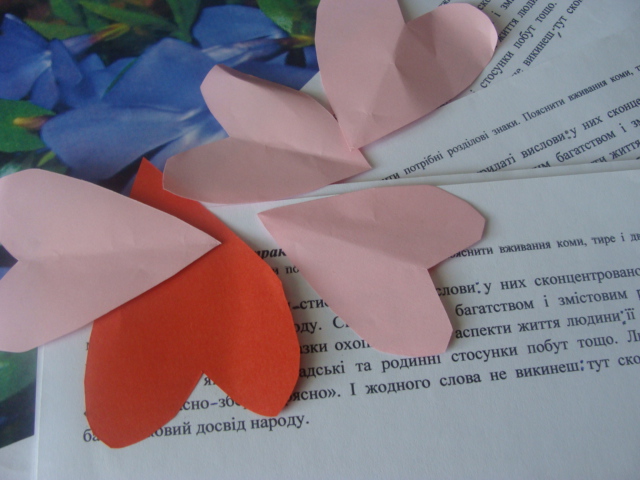 вивчення індивідуальних особливостей учнів,
       створення  умов для їх прояву і розвитку
Індивідуальна робота з учнями
соціальна адаптація учнів
в умовах дитячого та педагогічного колективу
профілактична робота з учнями «групи ризику»
взаємодія з батьками, вчителями,
психологом школи з метою проектування
індивідуальної траєкторії розвитку учнів
діагностика результатів навчання,
виховання і розвитку кожного учня,
облік їхніх особистих досягнень
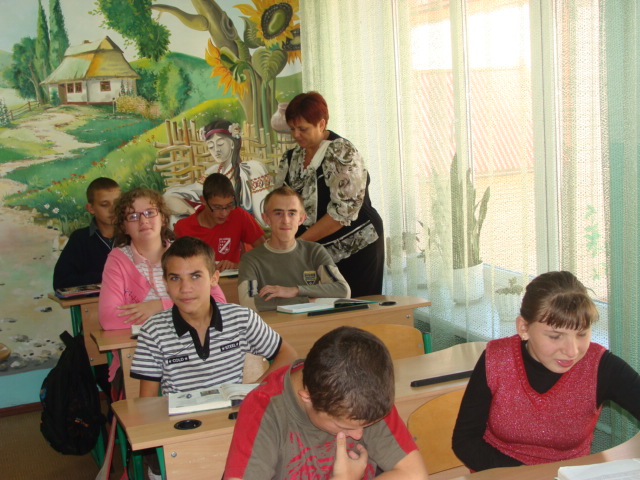 Станіслав Чернілевський. Розповідь про письменника. “Теплота родинного інтиму”Літературні читання, 8д клас
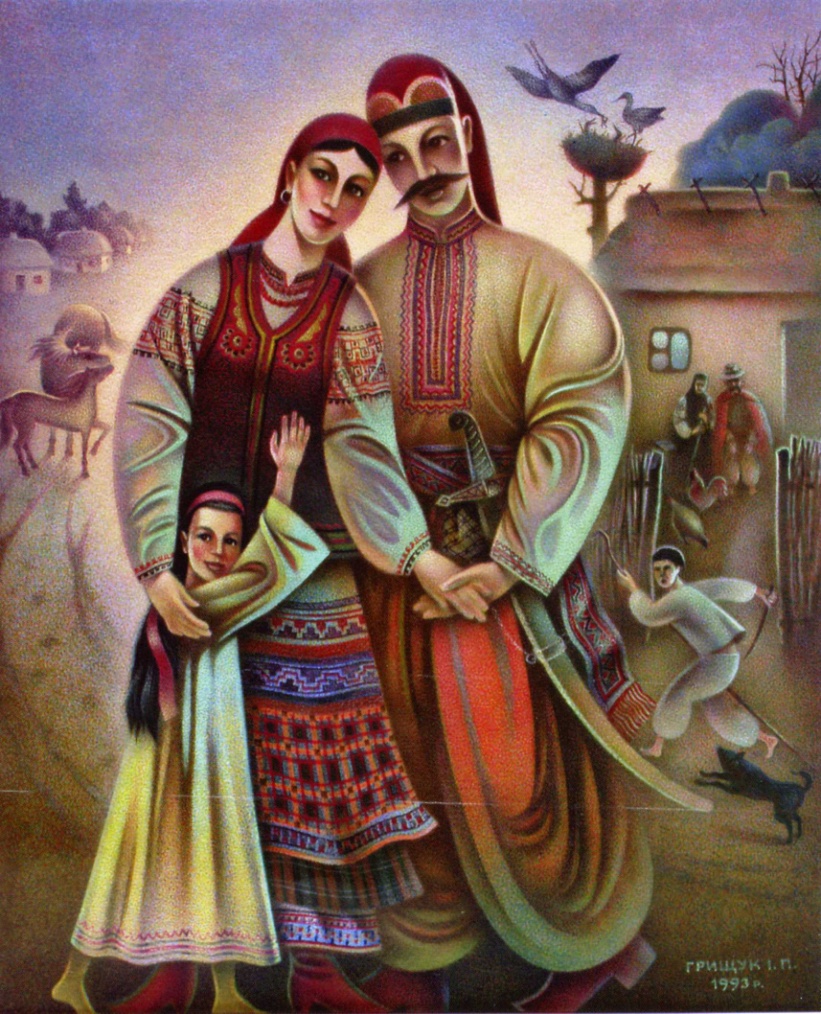 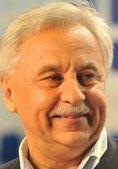 І.Котляревський. “Наталка  Полтавка” – перший твір української драматургії(урок – дослідження, 9 клас)
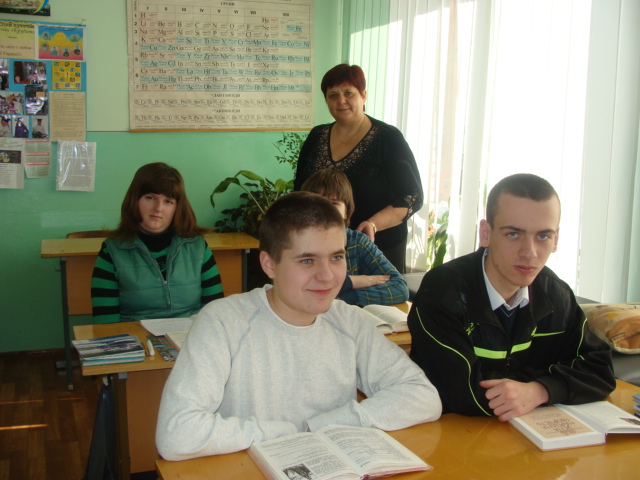 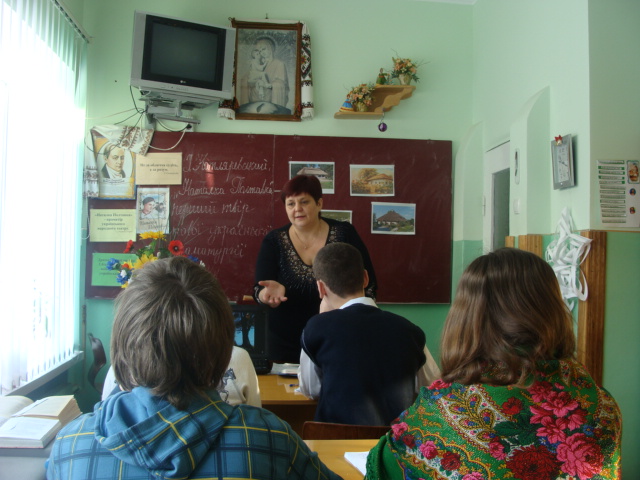 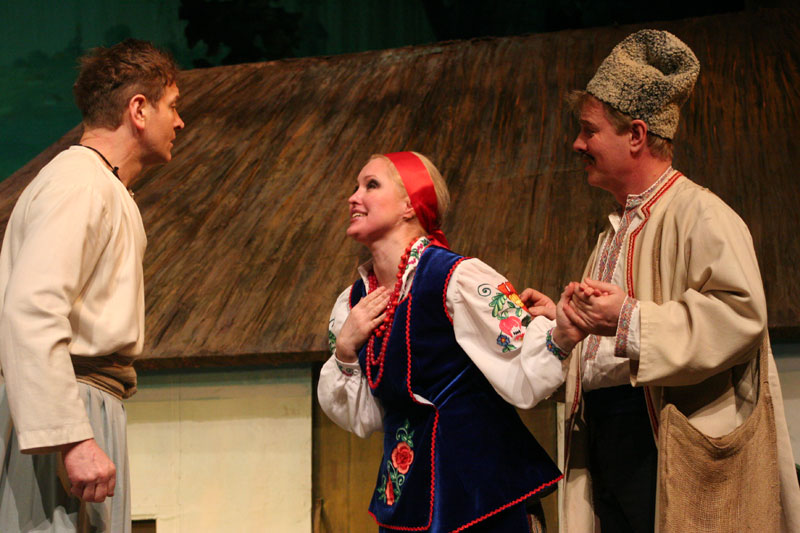 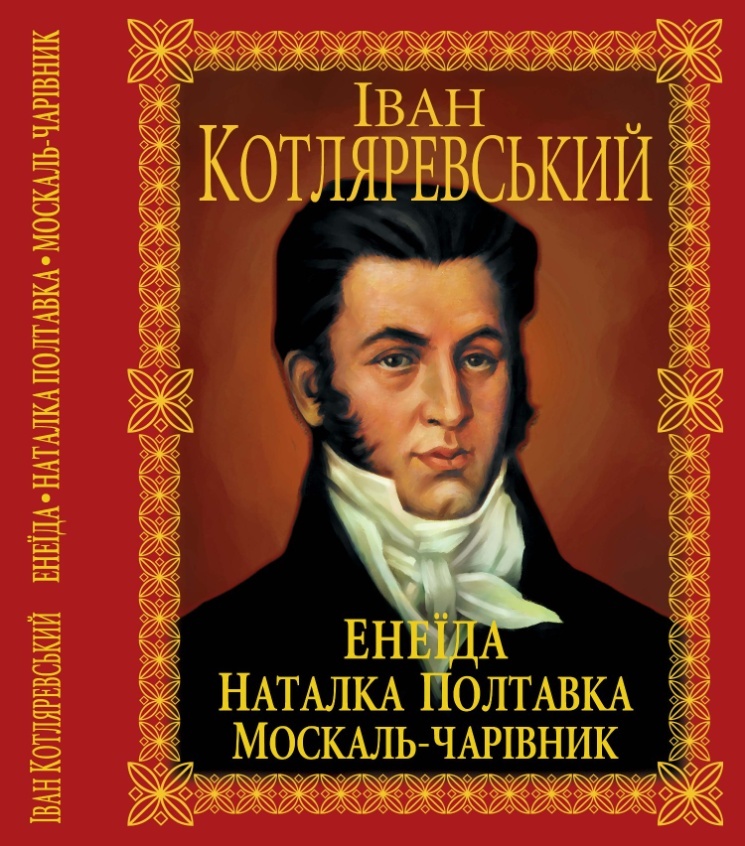 “Душі жіночої невипита криниця…”Образ жіночої долі в поемі Т.Шевченка “ Наймичка”(урок –взаємопроникнення, 10 клас)
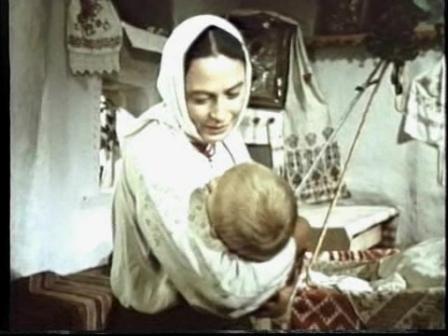 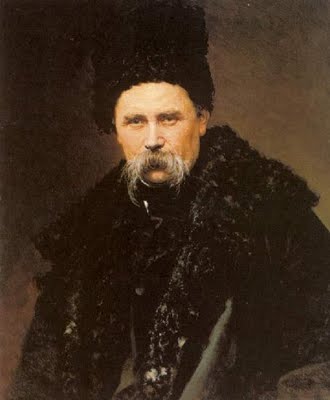 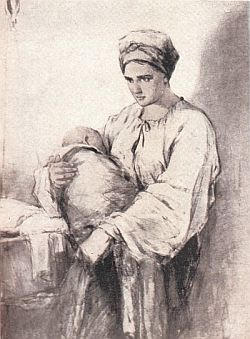 “На шляху до істинного Курбаса…” (урок  пошуку історичної правди, 10-11 кл.)
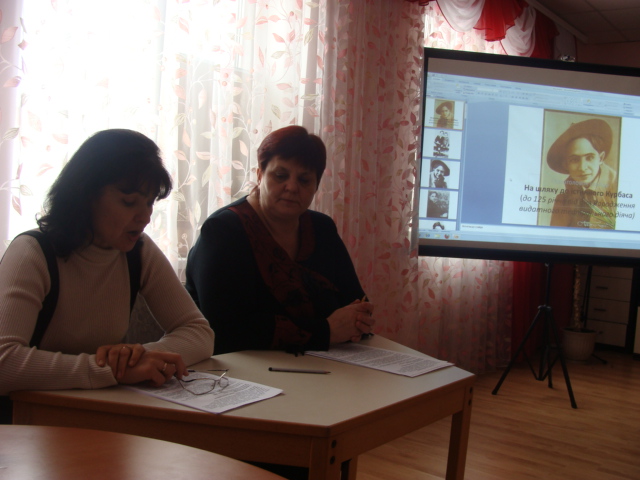 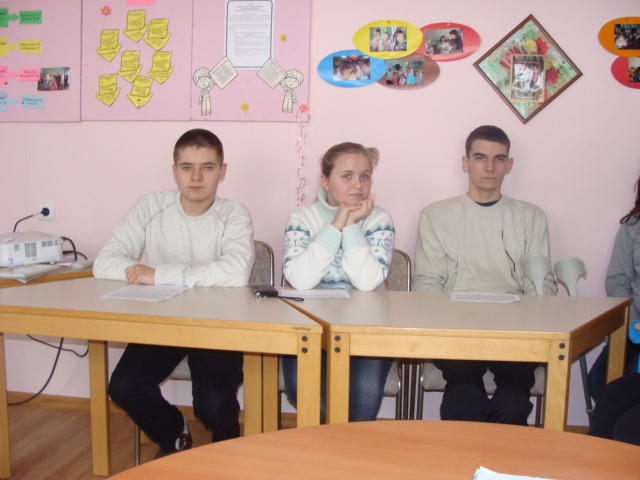 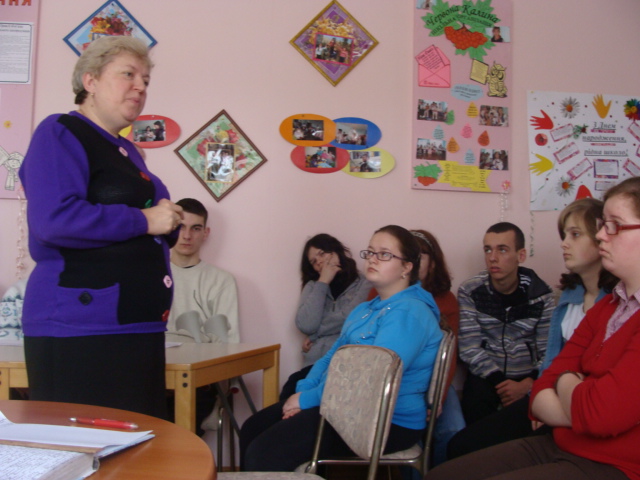 “Слово про похід Ігорів…” – давньоруська пам’ятка, перлина українського ліро-епосу. Історична основа”Літературна конференція, 9-12 кл.
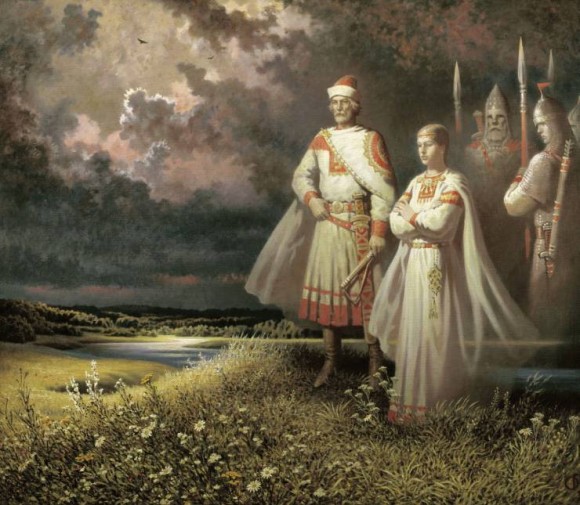 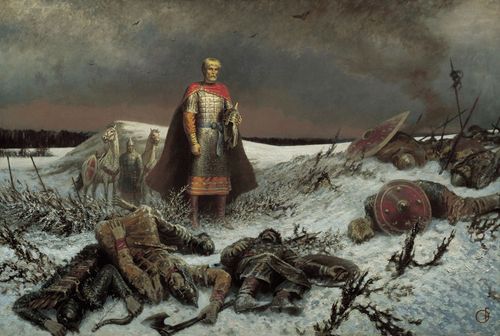 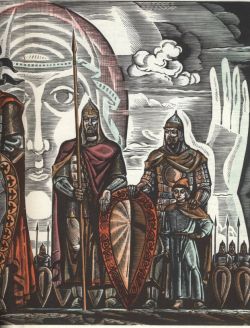 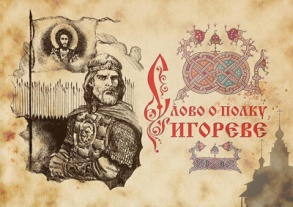 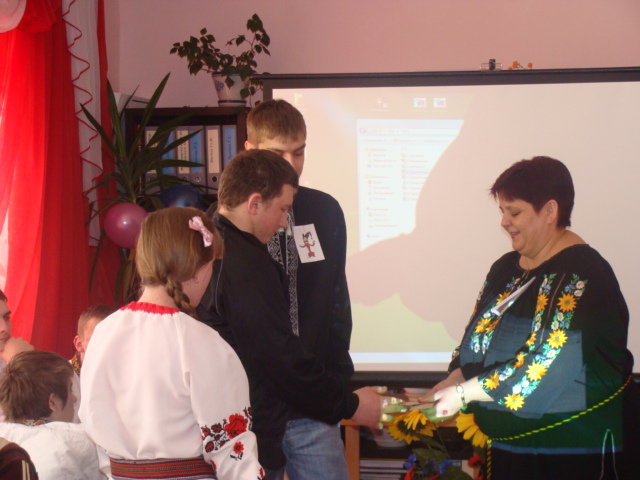 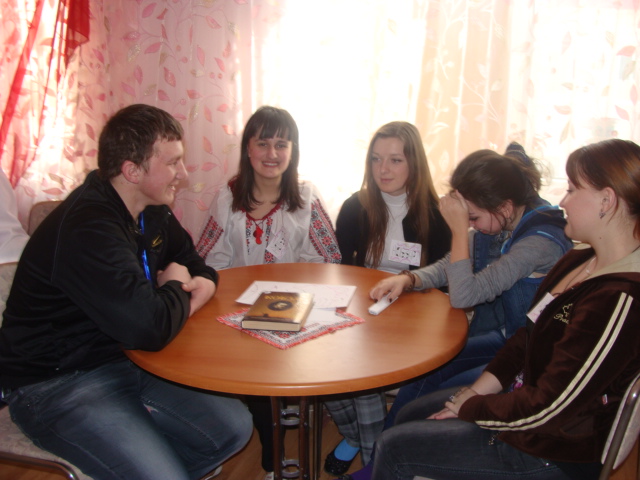 Інтелектуально-пізнавальна гра “Що ми знаємо про Кобзаря?”(9-12класи)
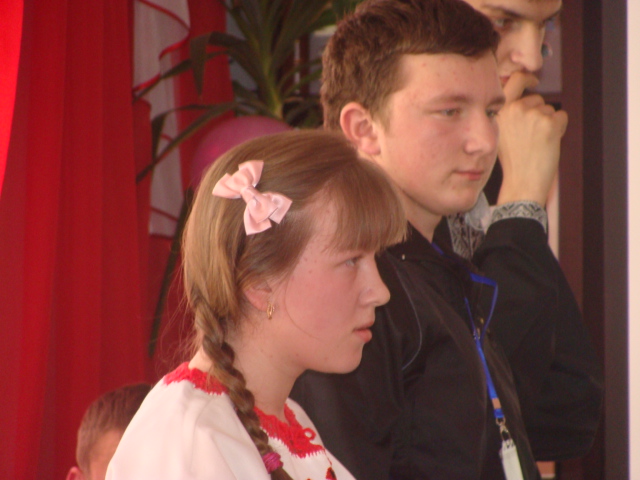 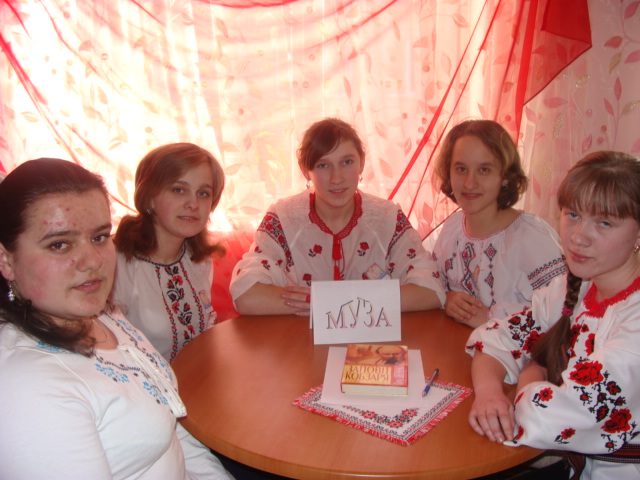 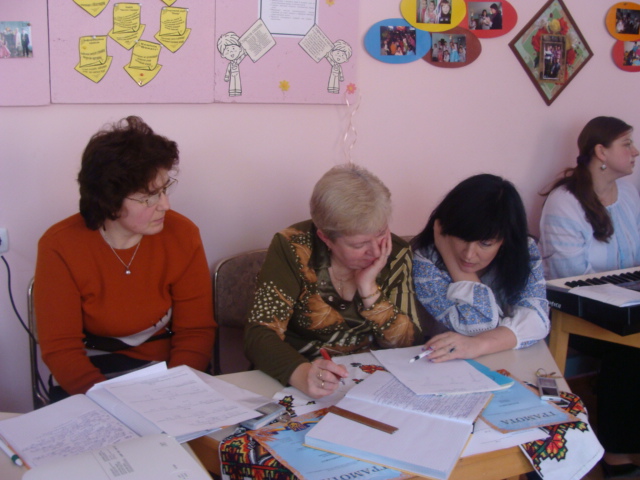 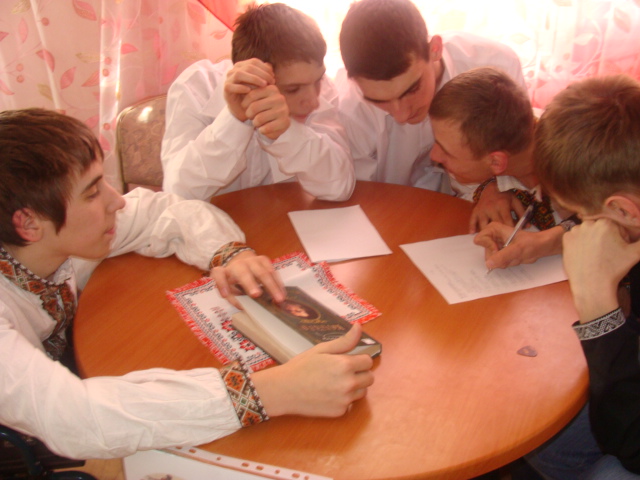 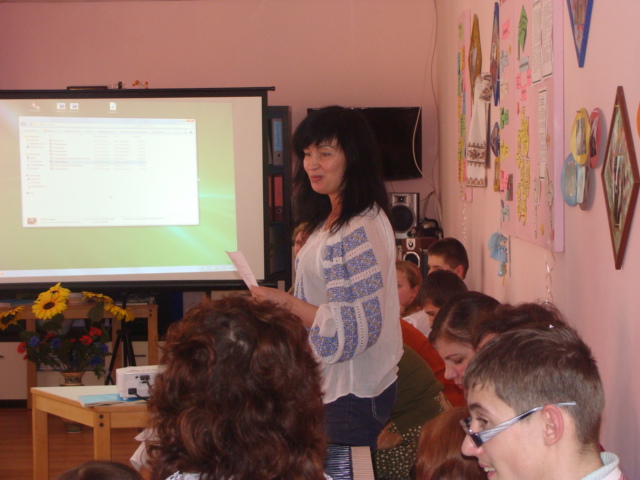 “Радуйтесь, бо іменна ваші написані на небесах…” (свято української писемності та мови)
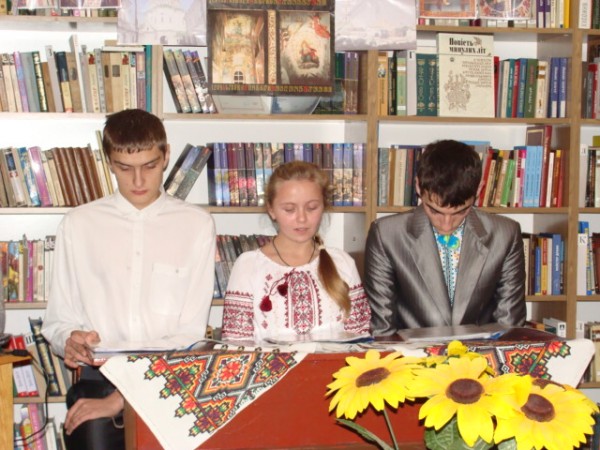 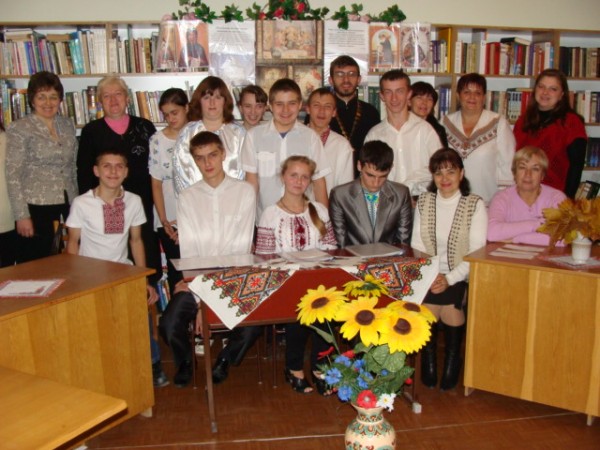 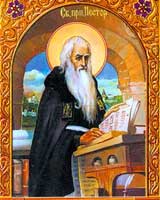 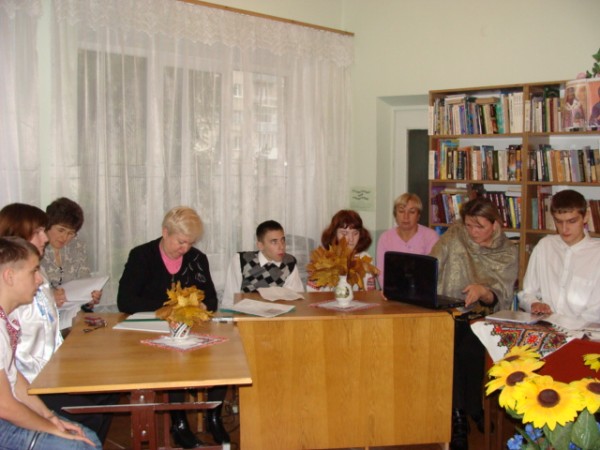 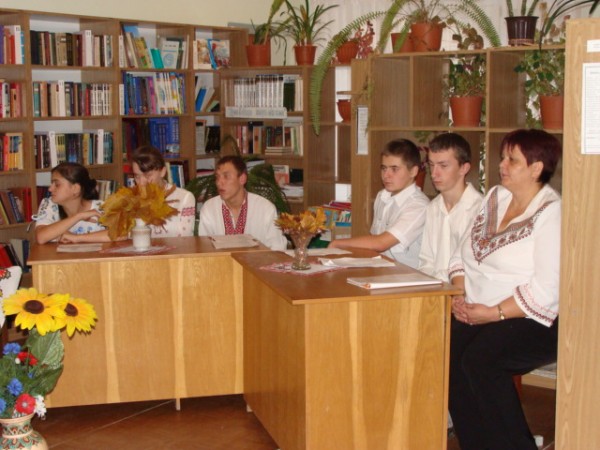 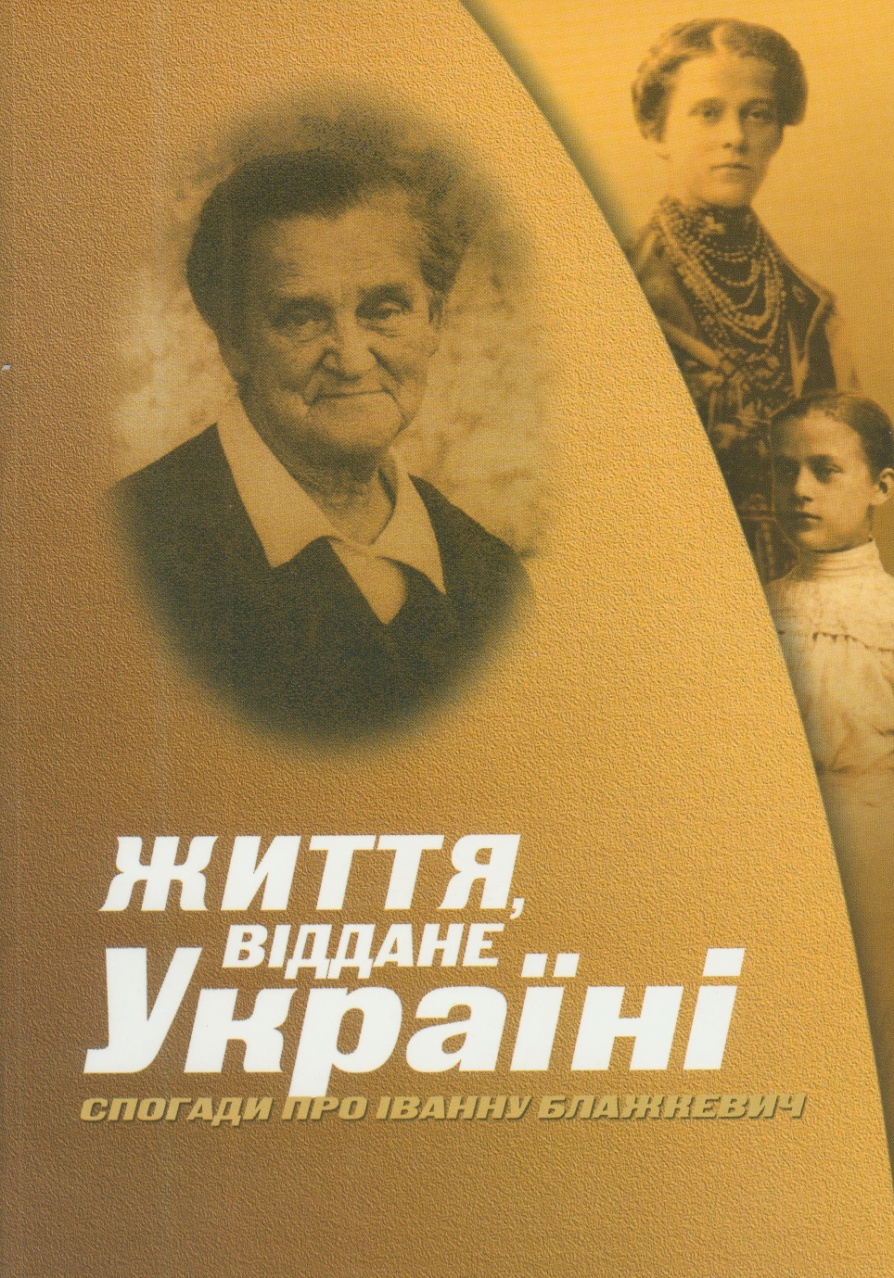 “Будь благословенна, Українська Мати…” (засідання літературної студії, присвячене легендарній українській письменниці, педагогу, громадському діячеві І.Блажкевич)
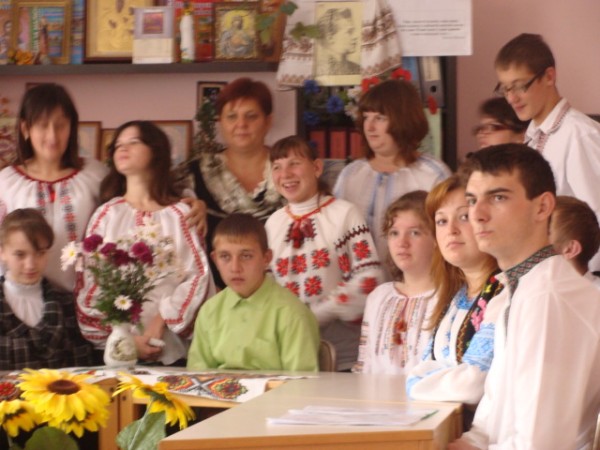 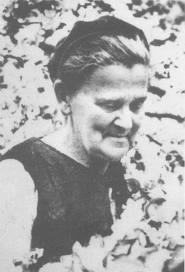 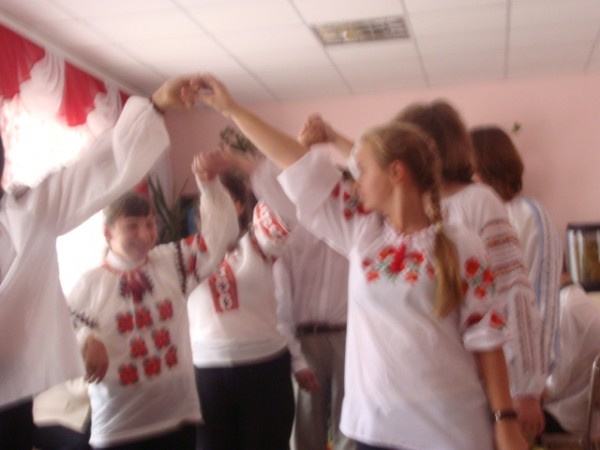 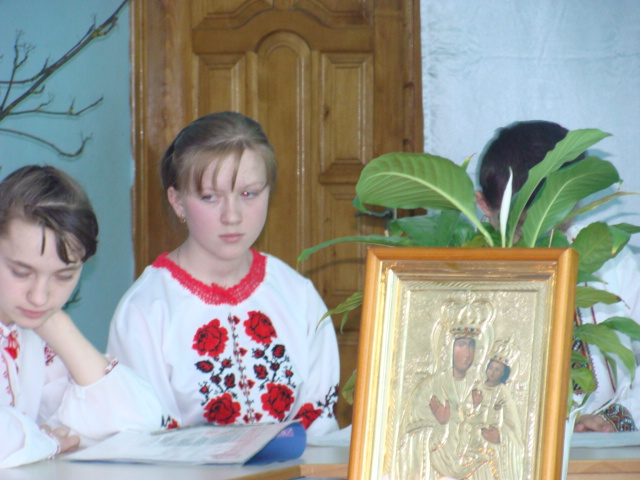 “Пересопницьке Євангеліє – духовна святиня народу” (літературно-християнська світлиця, 8-9клас)
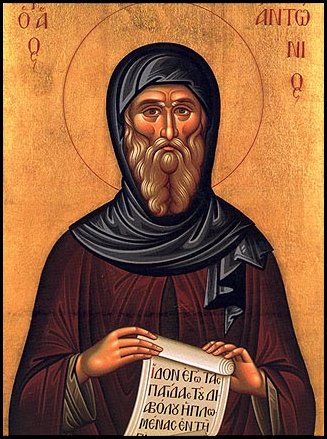 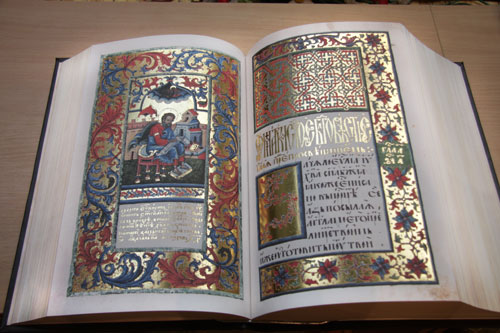 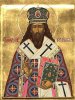 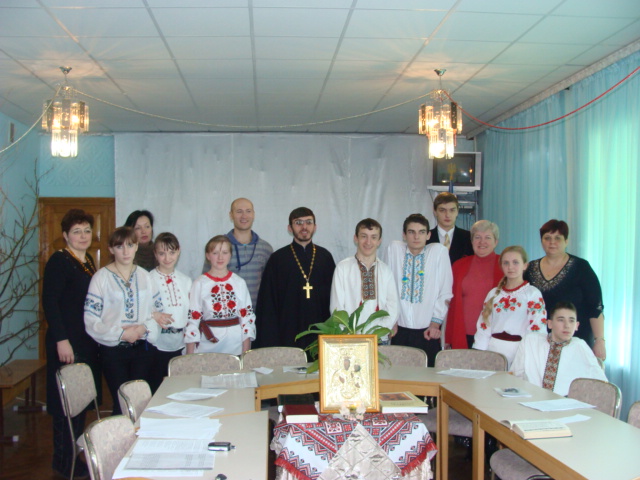 “Знавець перлин народних”(літературна конференція, присвячена українському фольклористу, етнографу, літературознавцю В.Гнатюку)
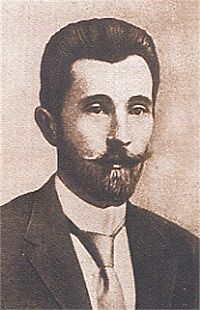 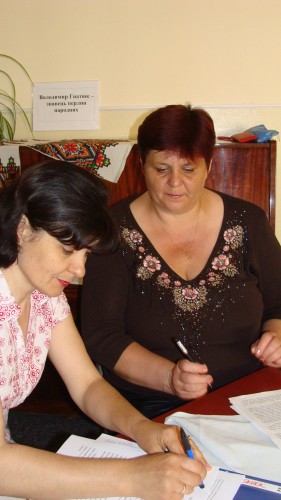 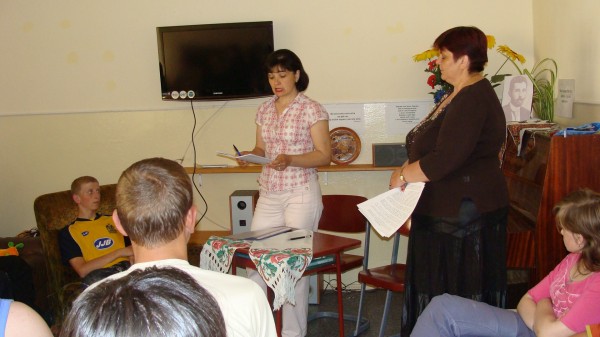 “Із янголом на плечі….”(літературна світлиця, сучасному  українському поету, упоряднику і перекладачу, засновнику і директору видавництва дитячої літератури “”А-БА-БА-ГА-ЛА-МА-ГА” І.Малковича)
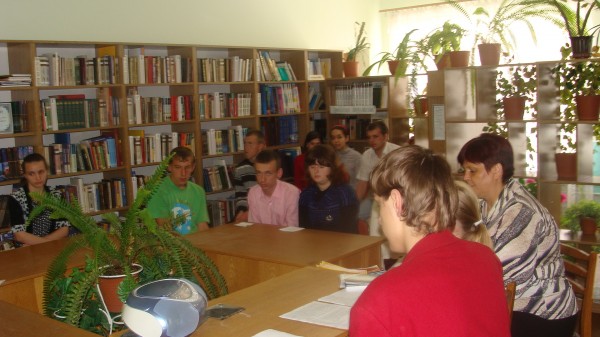 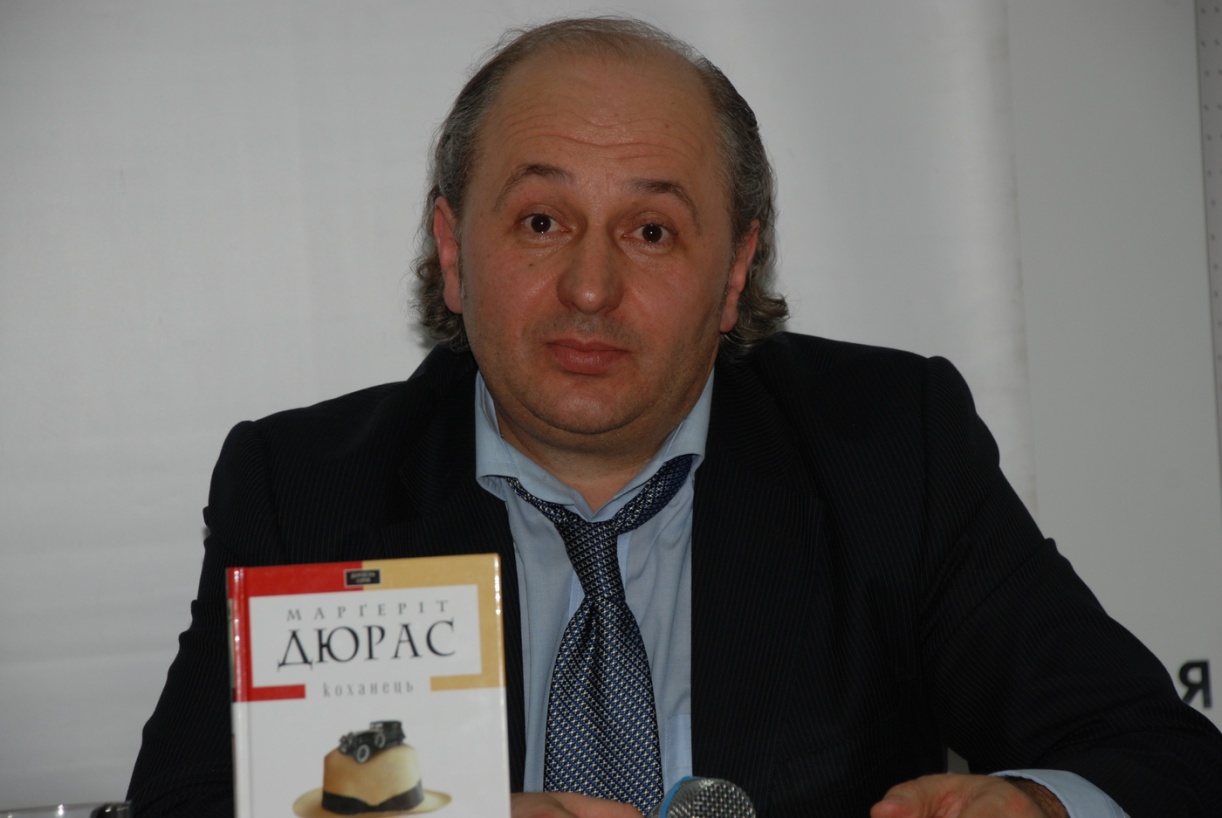 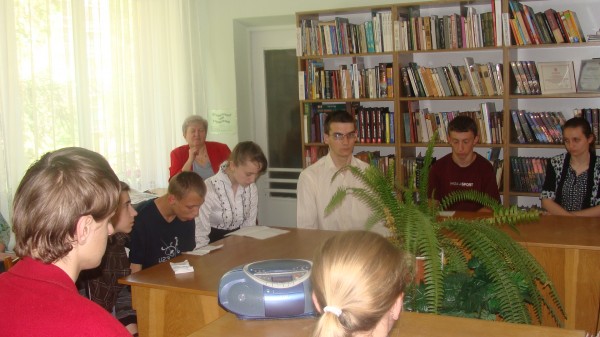 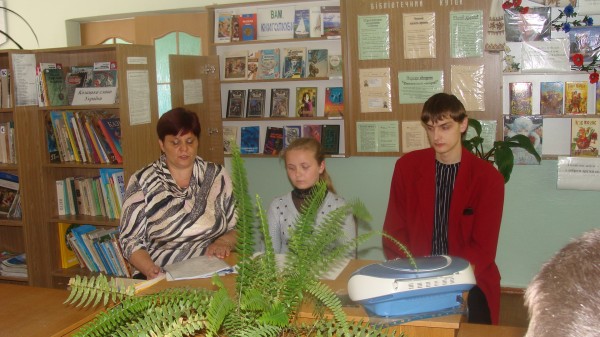 Найкоштовніше надбання народу(до Міжнародного дня рідної мови та дня народження відомої української письменниці Лесі Українки)
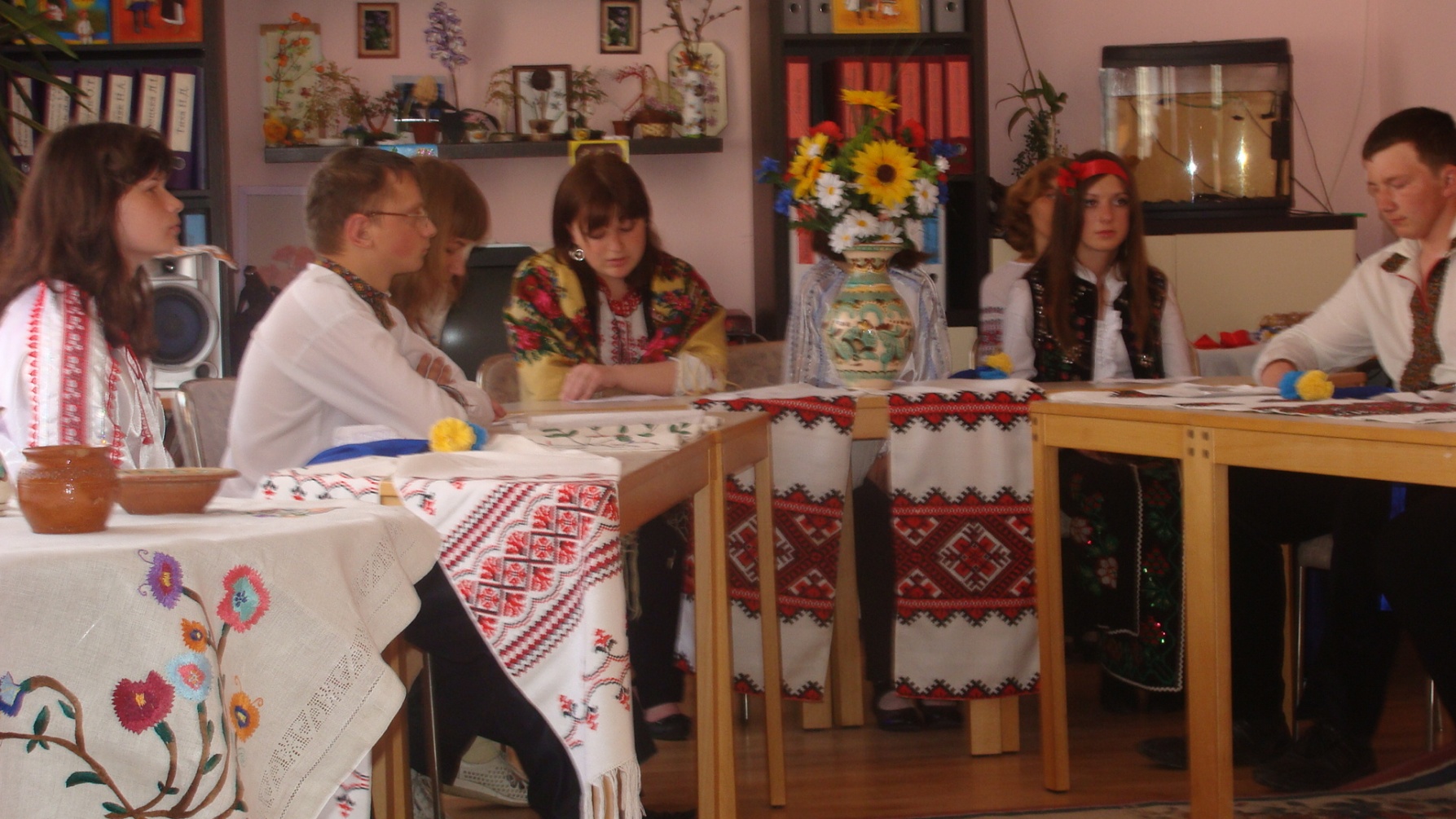 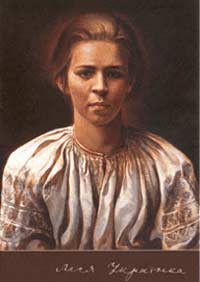 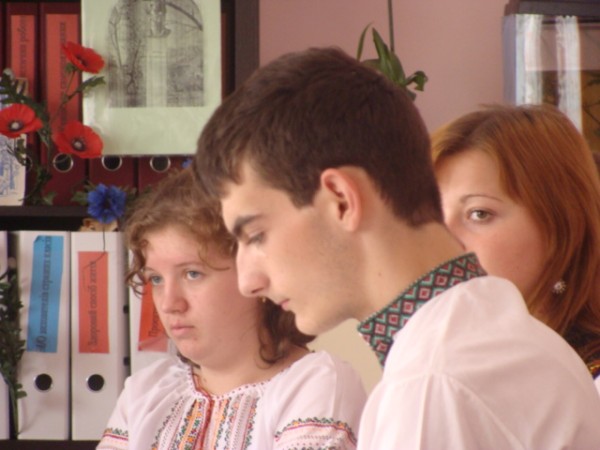 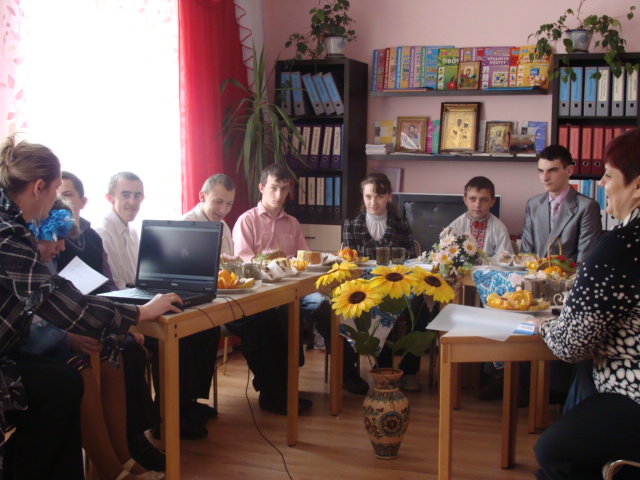 Вода в міфології та обрядах українців(година вільного спілкування;  7д, 9 кл.)
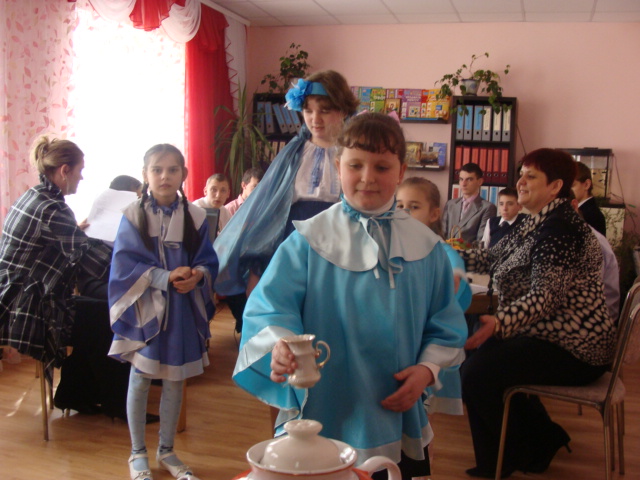 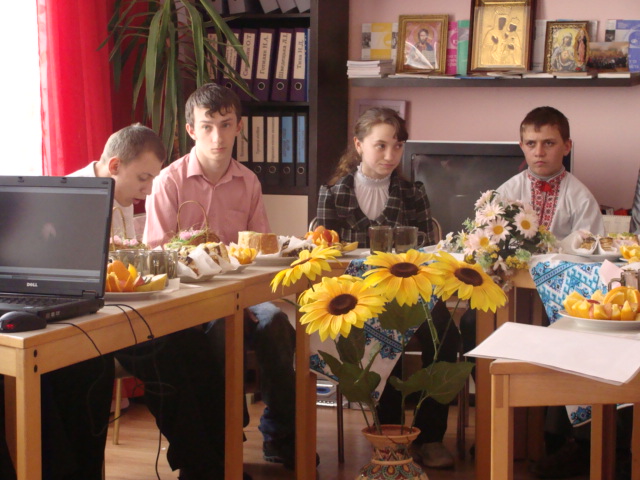 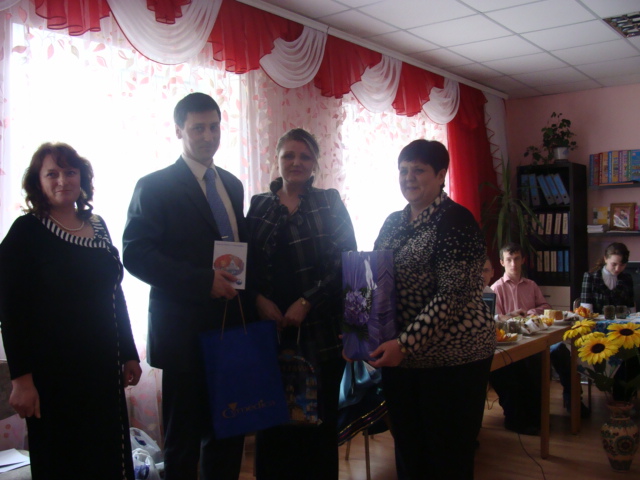 “Цілую руки матері”(виховна година; 5д,7д кл.)
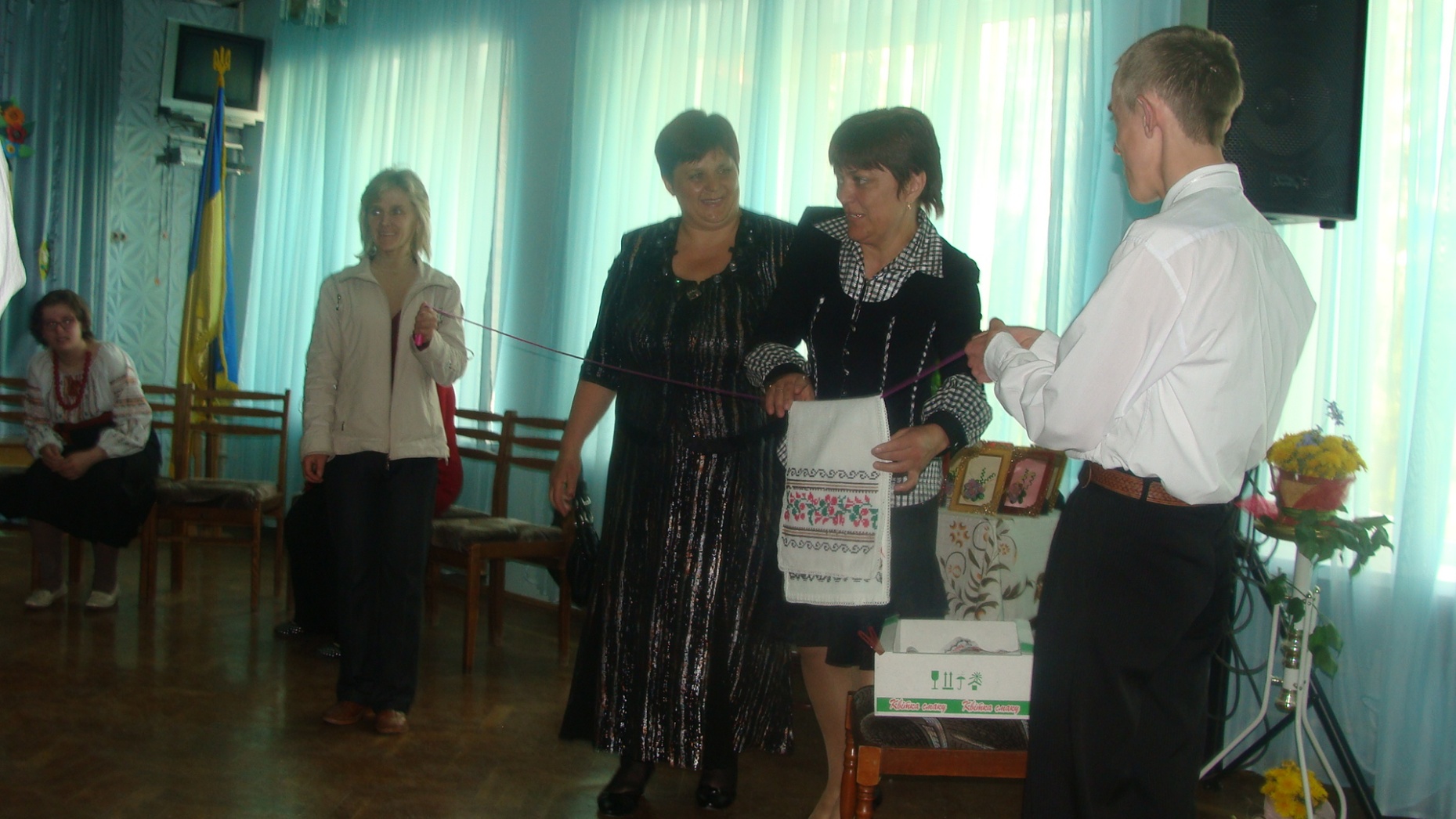 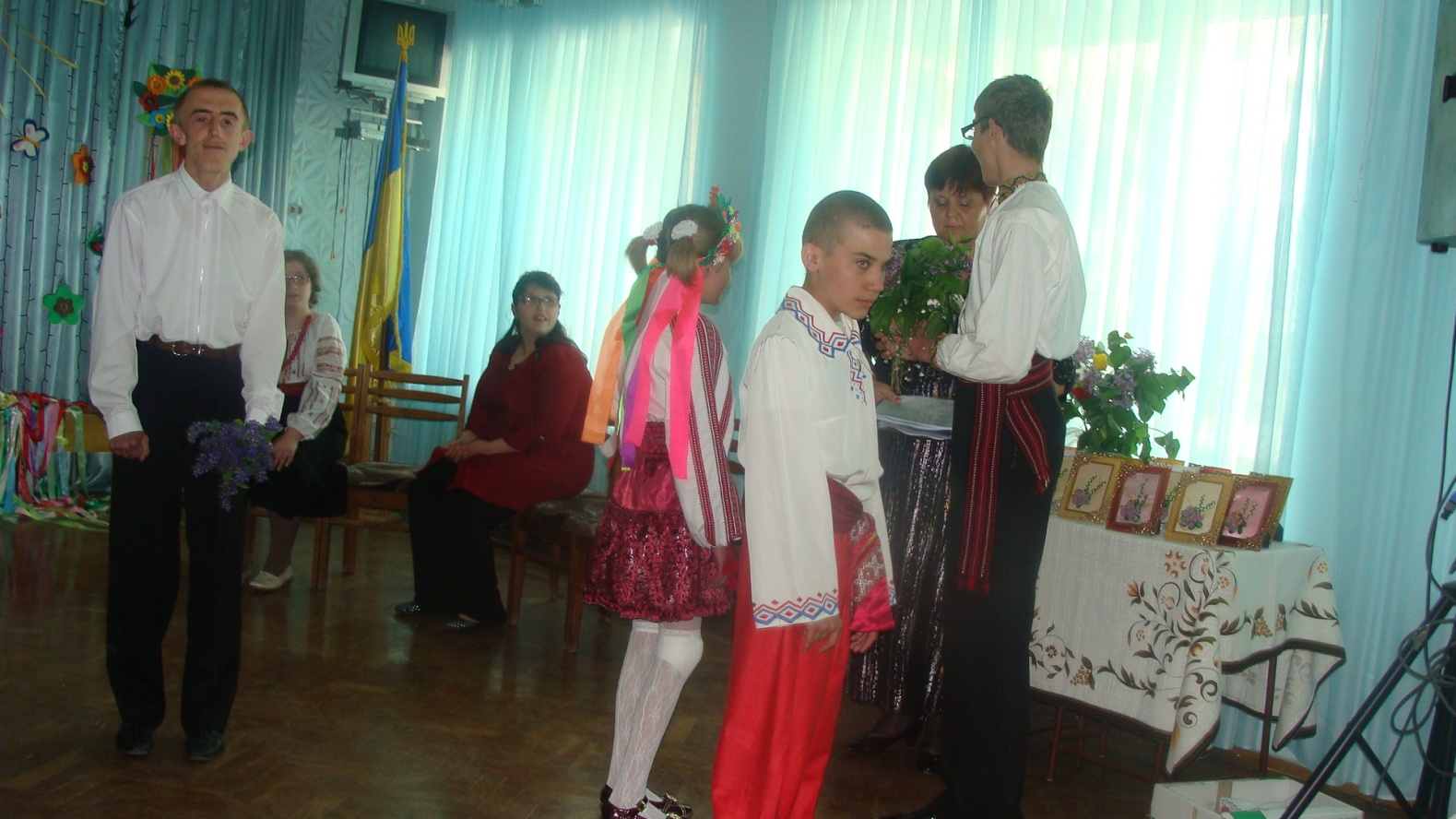 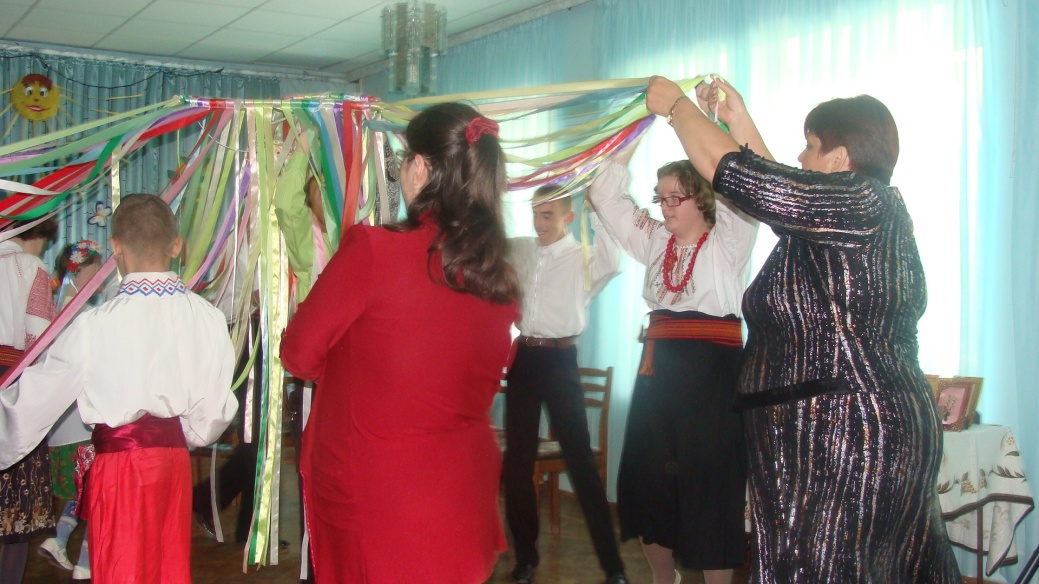 “Сторінки книжок завітних всіх нас доброму навчать”(виховний захід, 8дкл.)
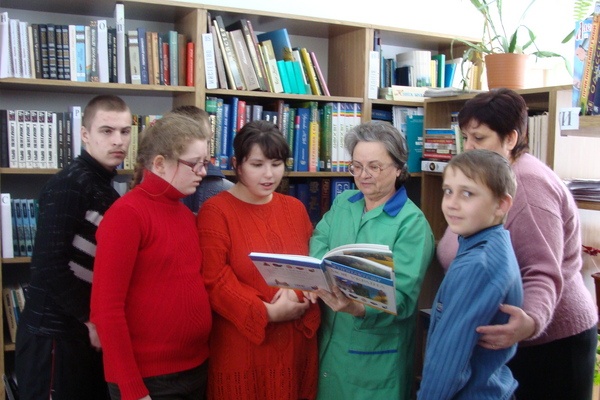 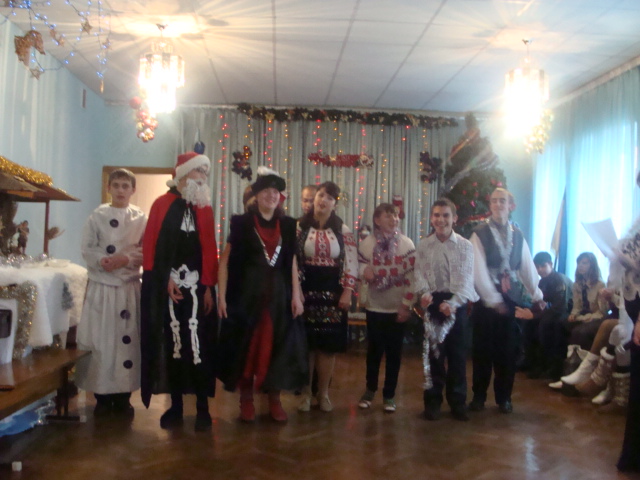 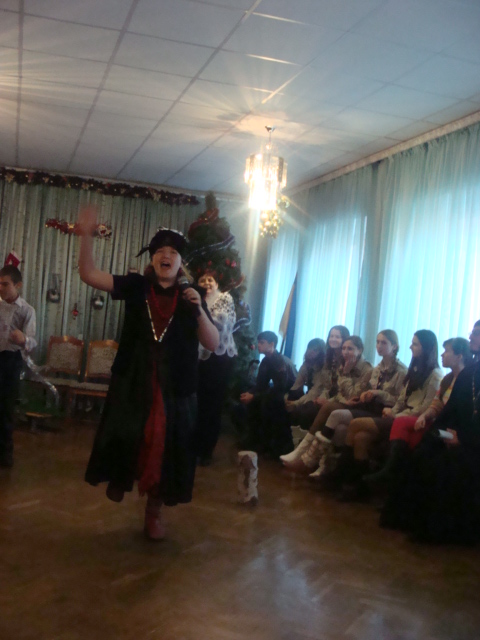 Лісова казка(свято Нового року, 8д кл.)
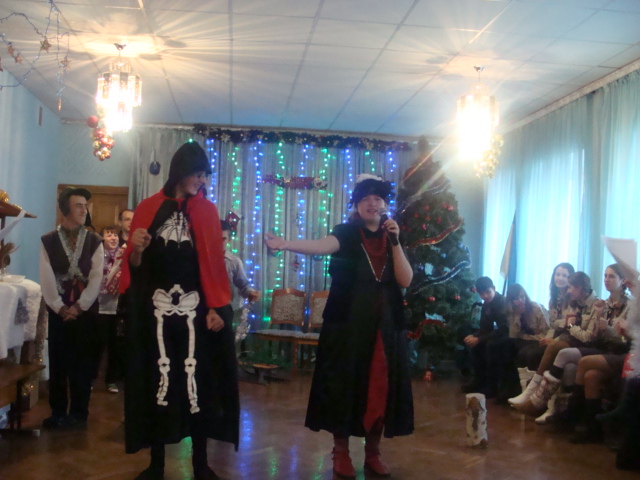 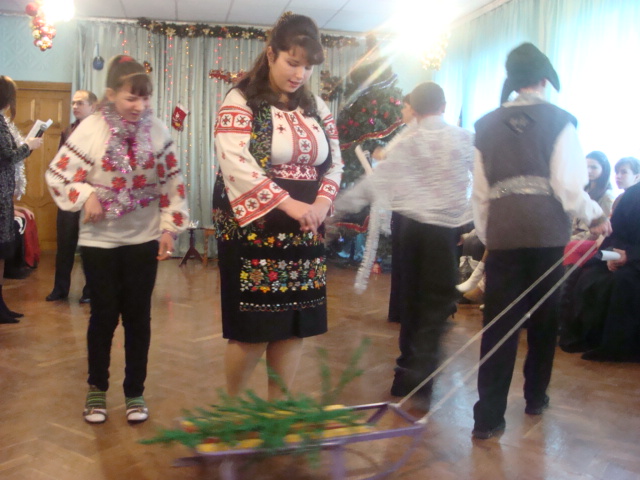 “Як  швидко літо промайнуло!Прийшла осінняя пора!”(народознавче свято Покрови)
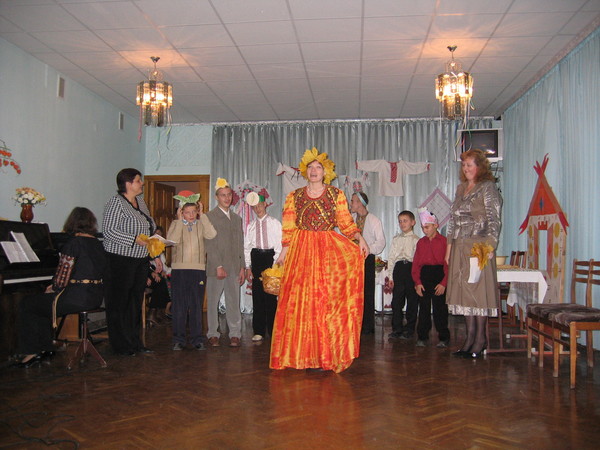 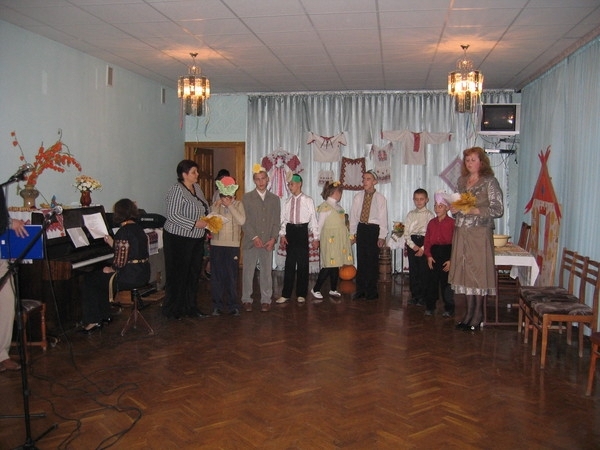 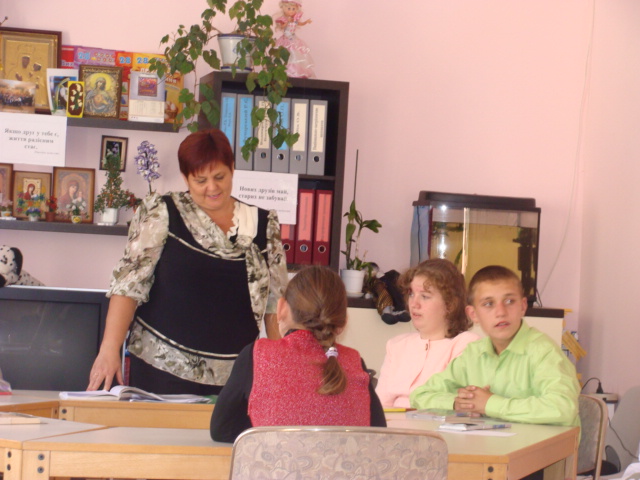 “Якщо друг у тебе є,життя радісним стає”(година відвертого спілкування)
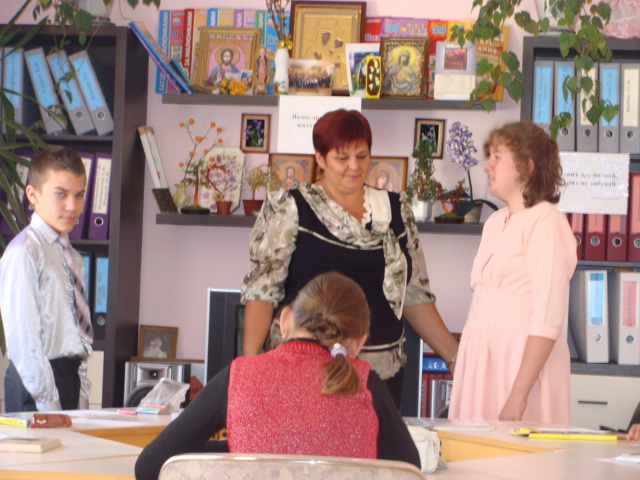 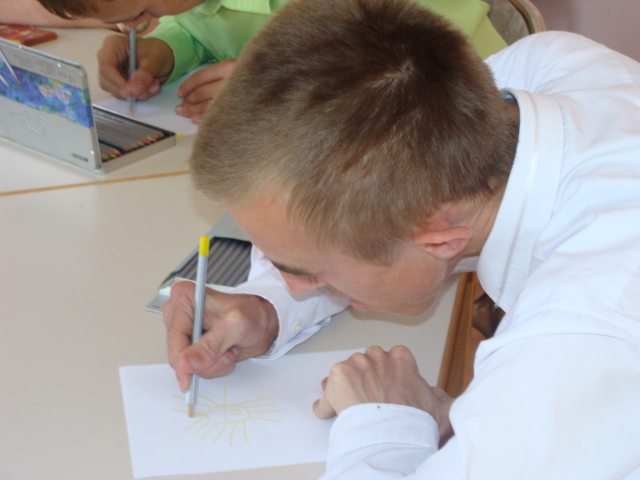 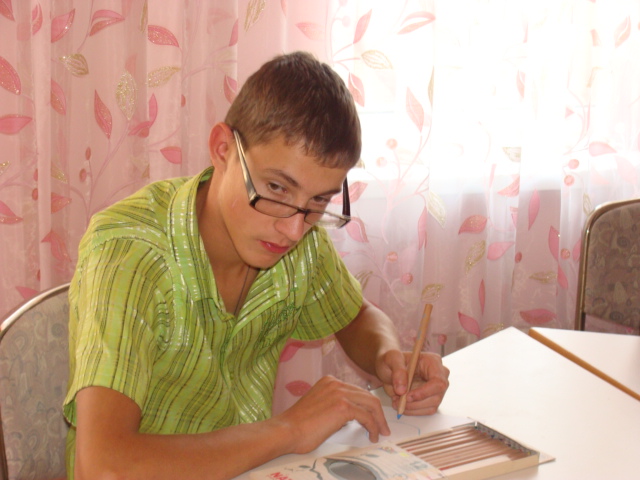 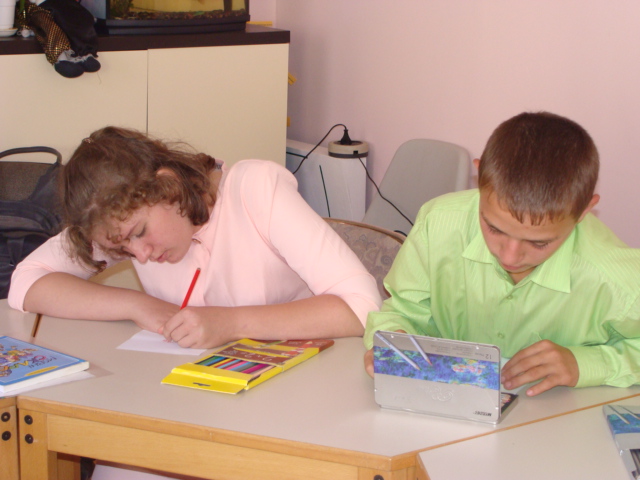 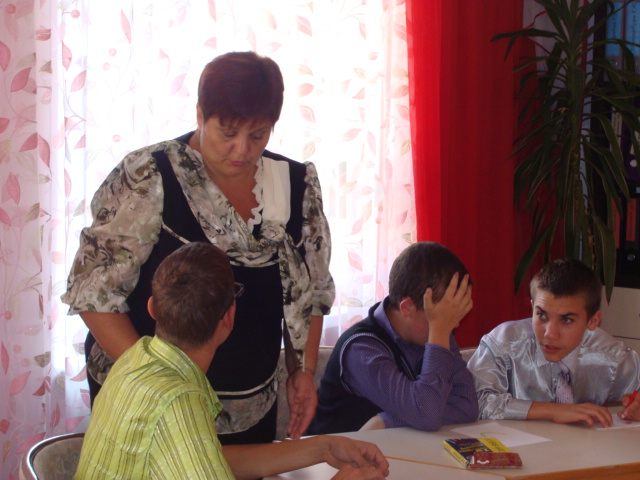 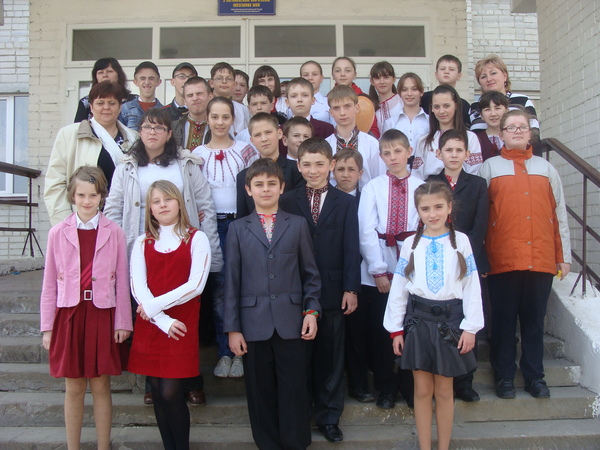 Соціальний проект “Від серця до серця”(учні 8д класу ТО НРЦ,учні 8-Б класу ЗОШ  №29 м.Тернополя)
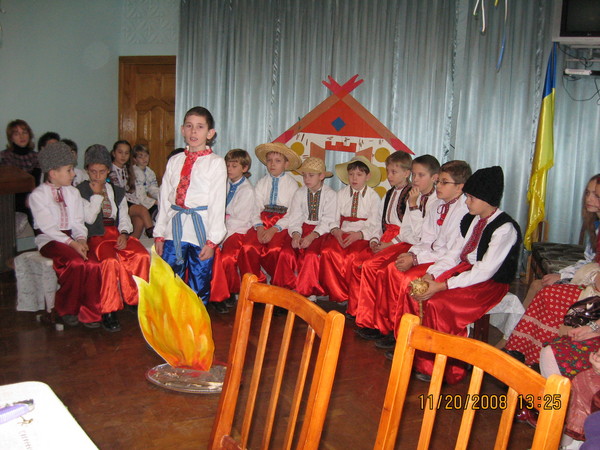 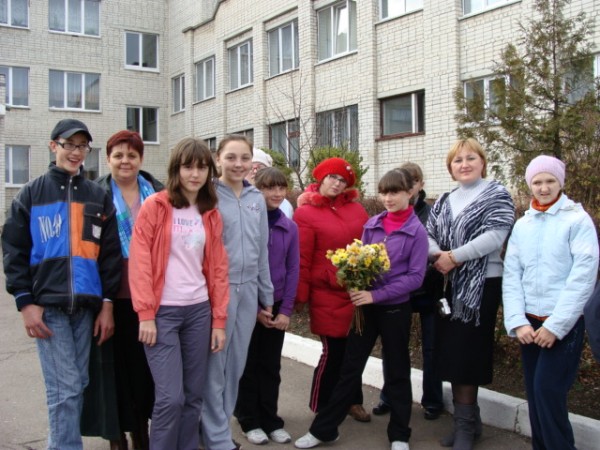 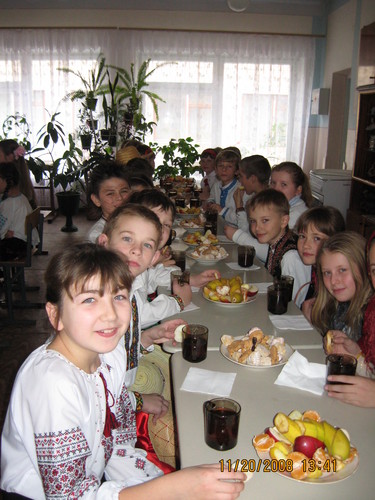 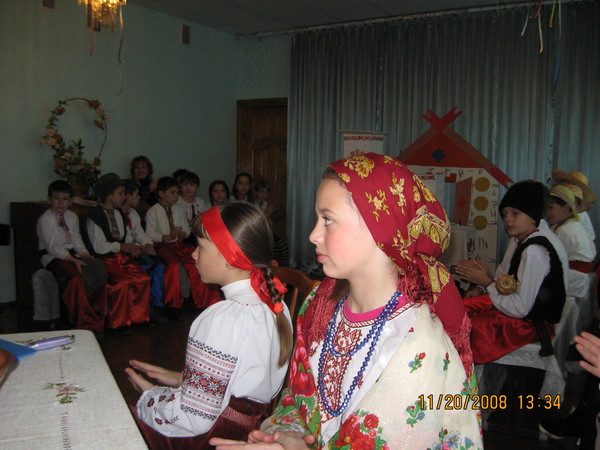 Зустрічі з відомими людьми Тернопілля
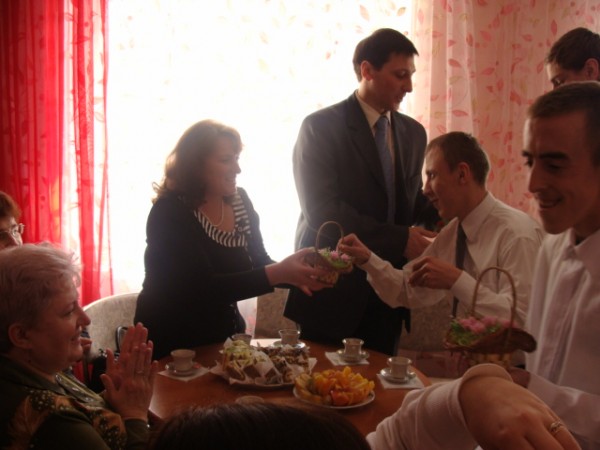 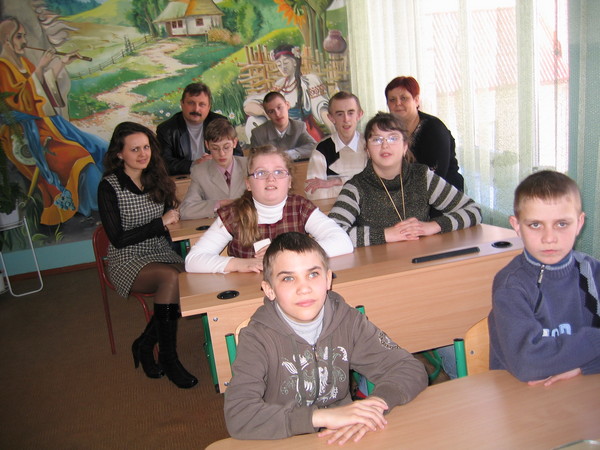 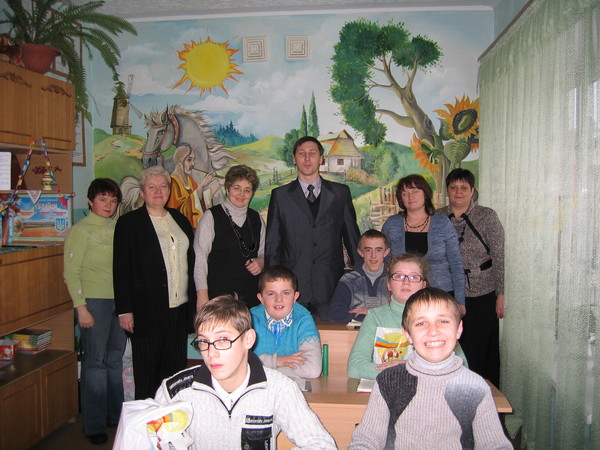 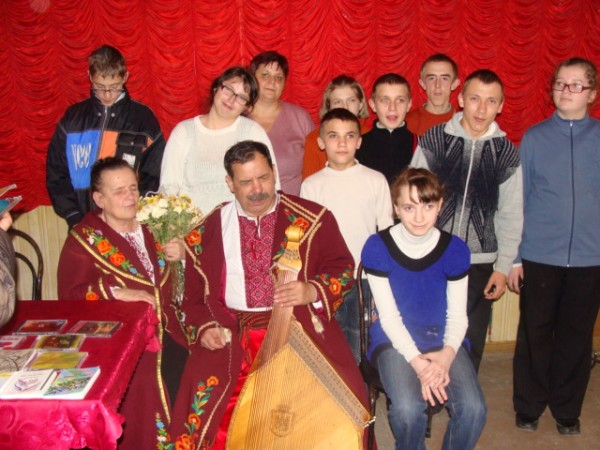 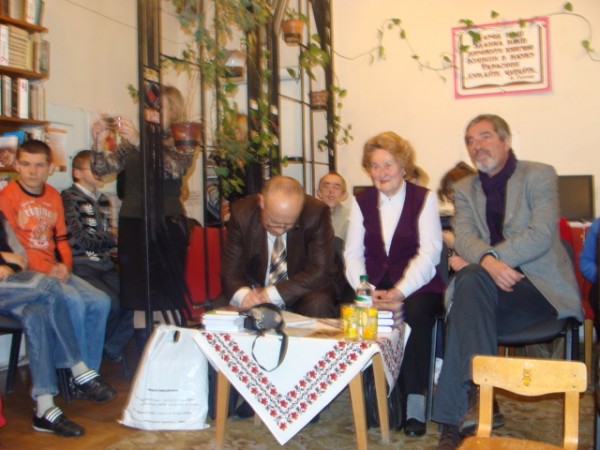 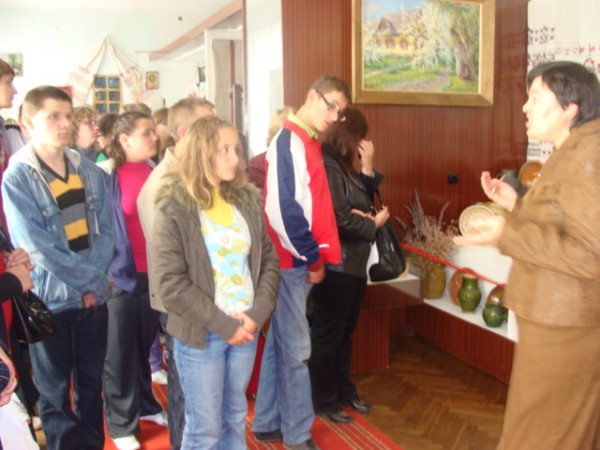 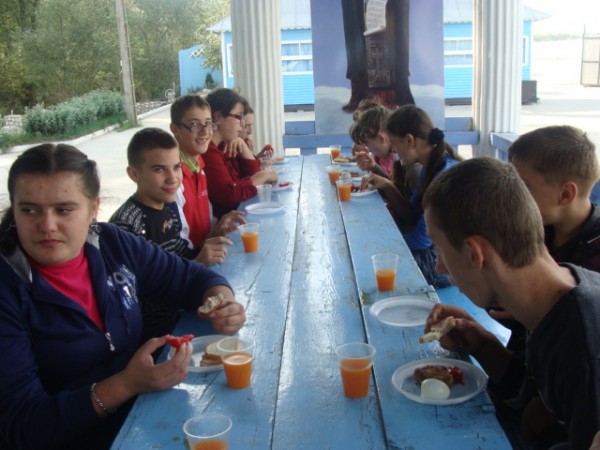 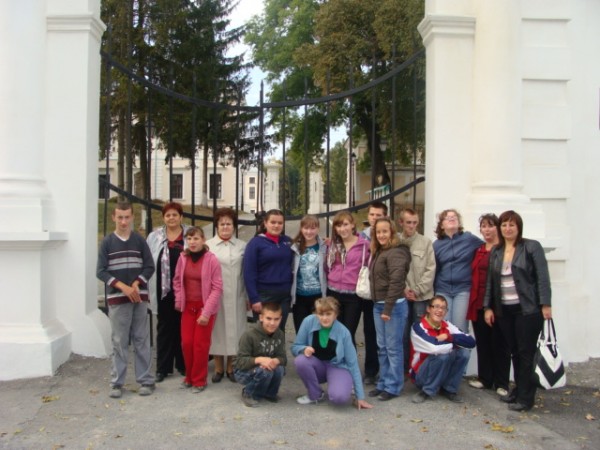 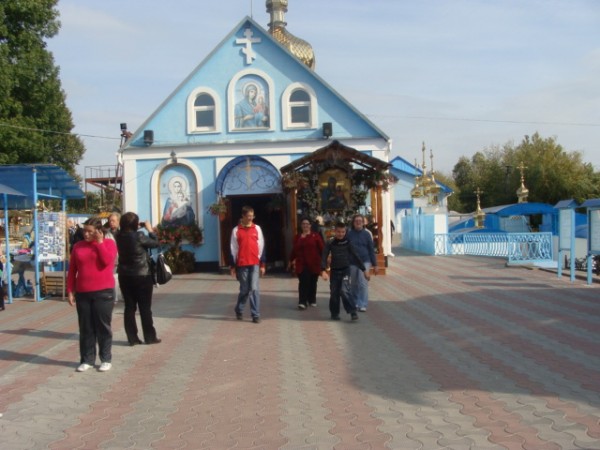 Екскурсії
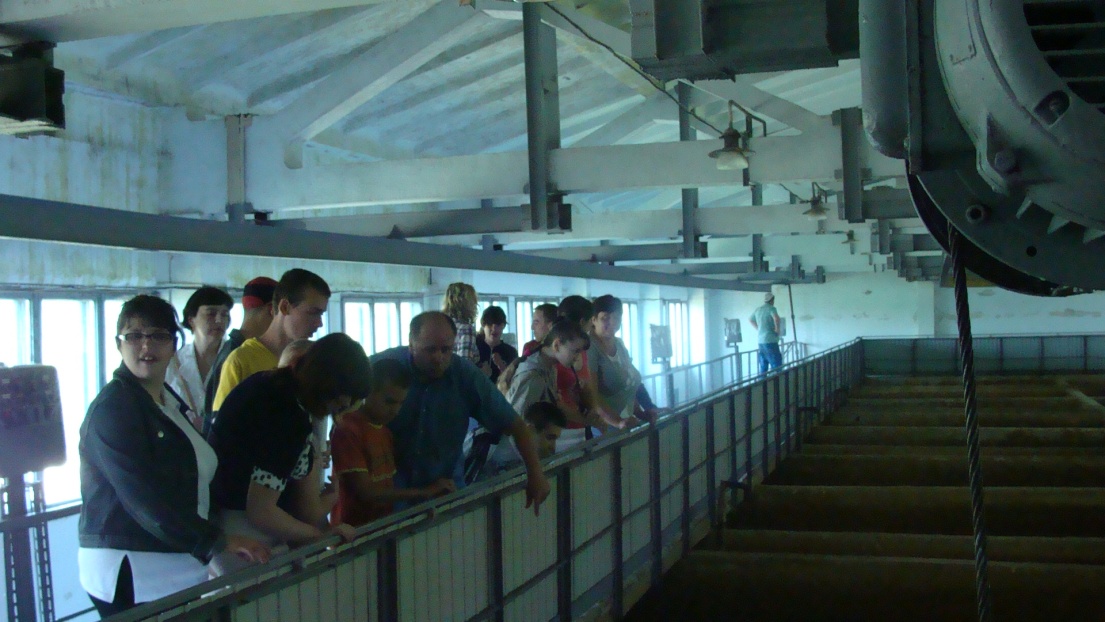 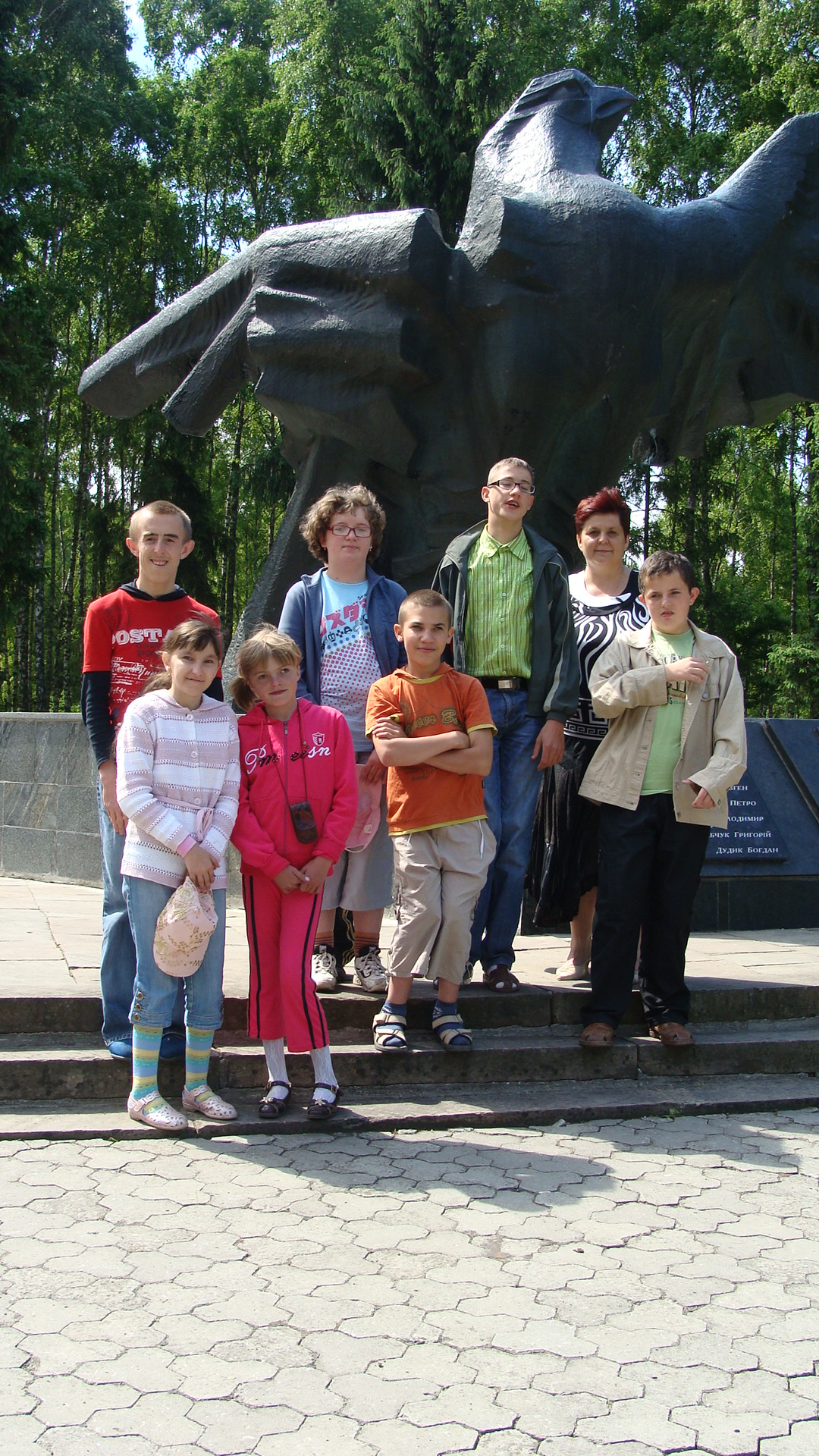 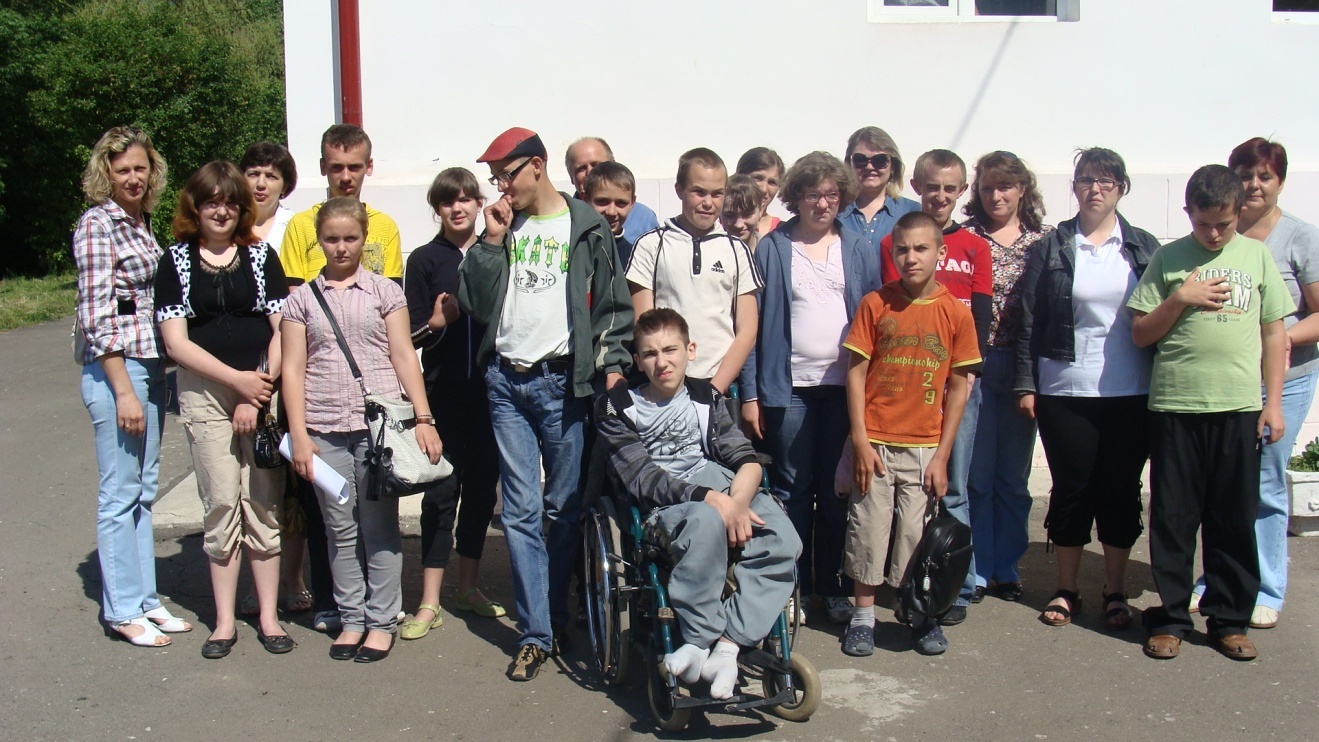 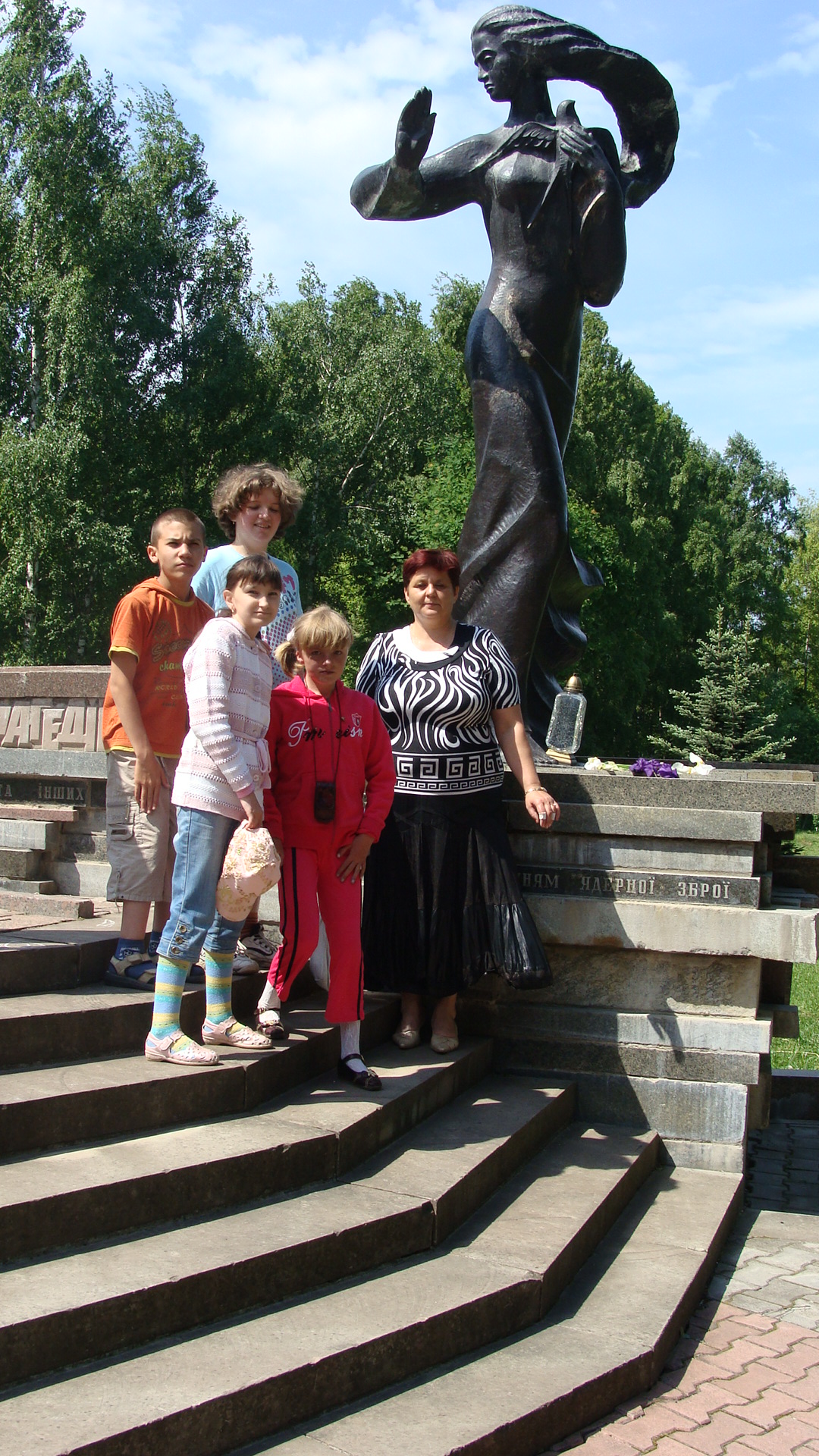 Система роботи з батьками
вивчення виховного потенціалу сімей
підвищення  рівня 
педагогічної  культури  батьків
безпосереднє  залучення батьків 
до  навчально-виховного  процесу
вироблення єдиного виховного впливу
 на дитину з боку батьків і школи
Робота з батьками
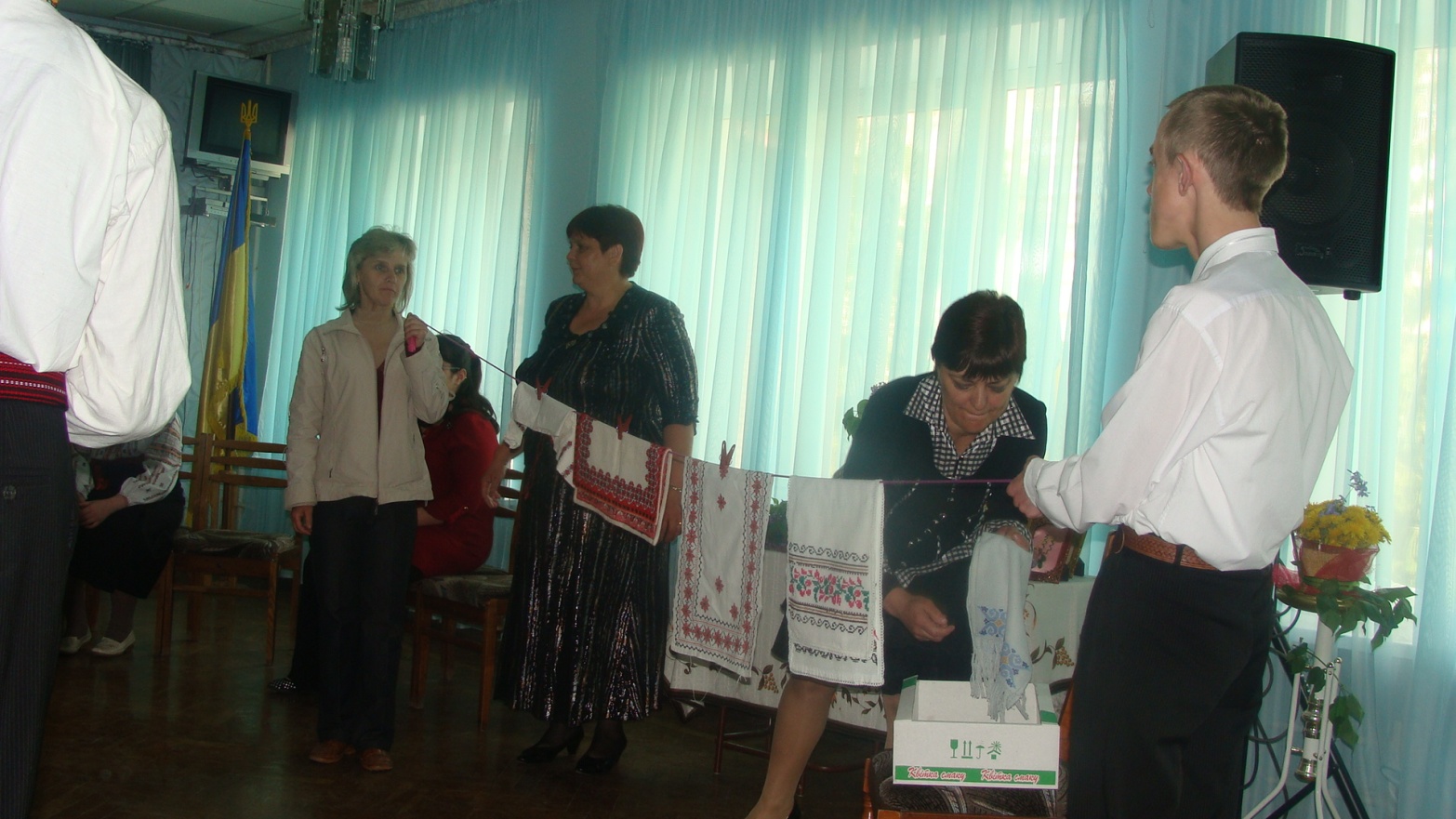 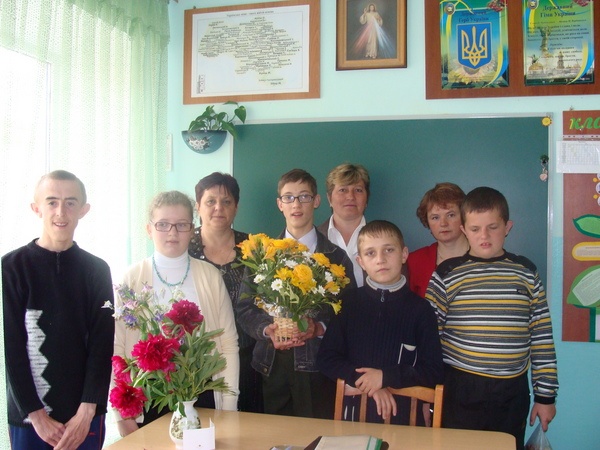 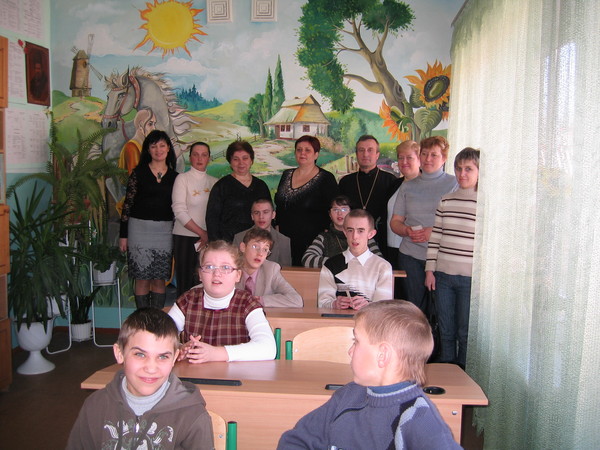 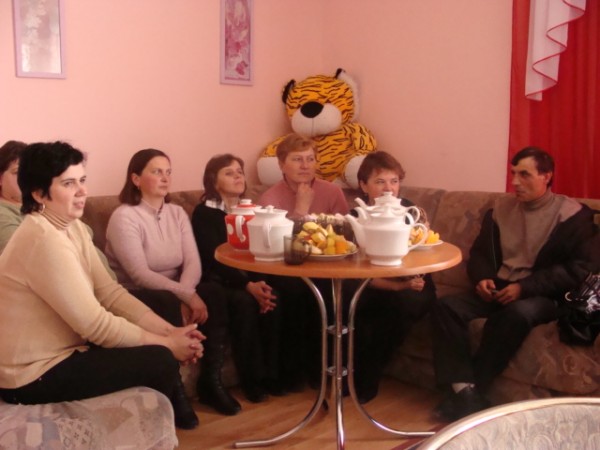 Популяризація досвіду
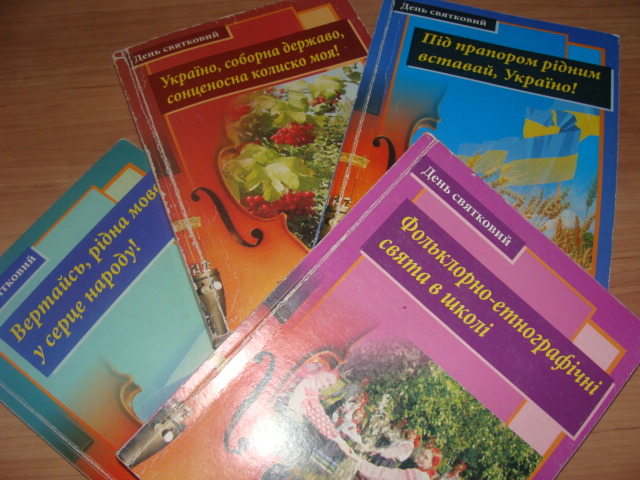 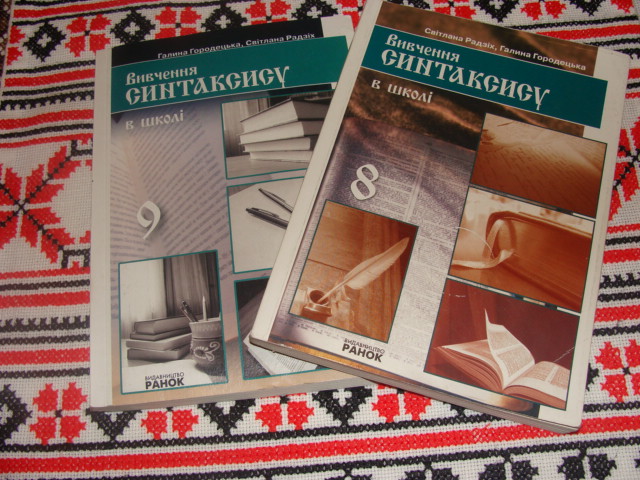 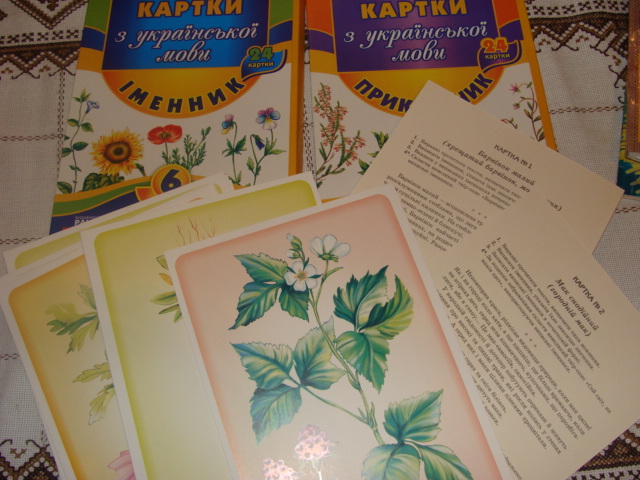 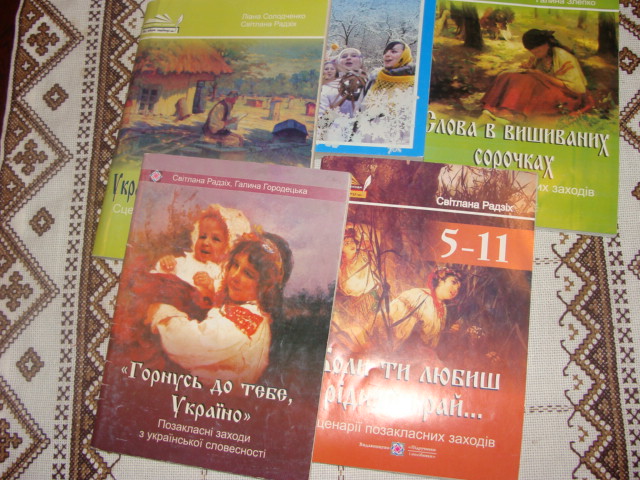 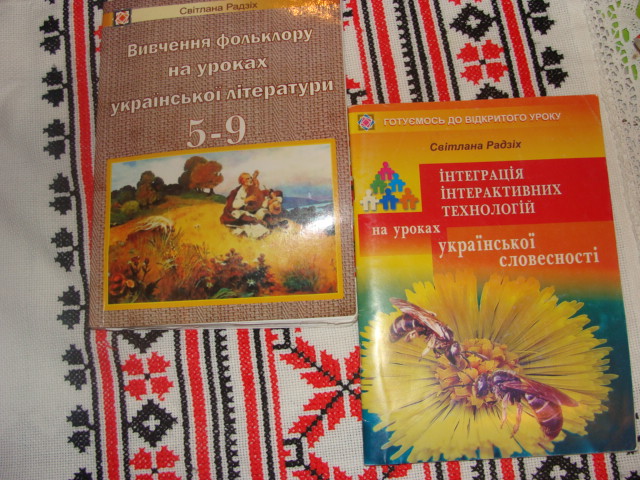 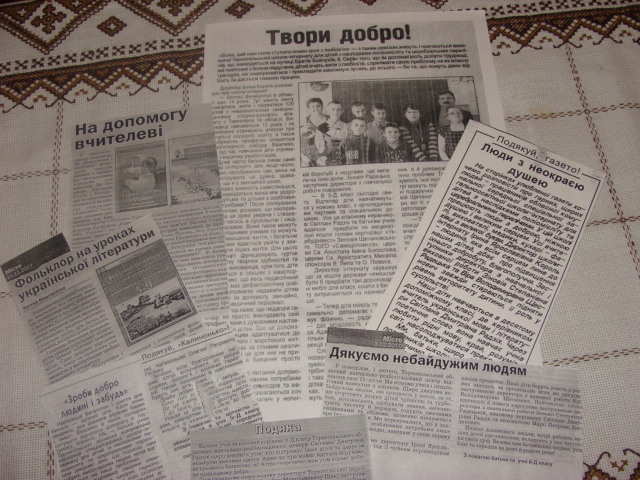 Про нас пишуть
Нагороди
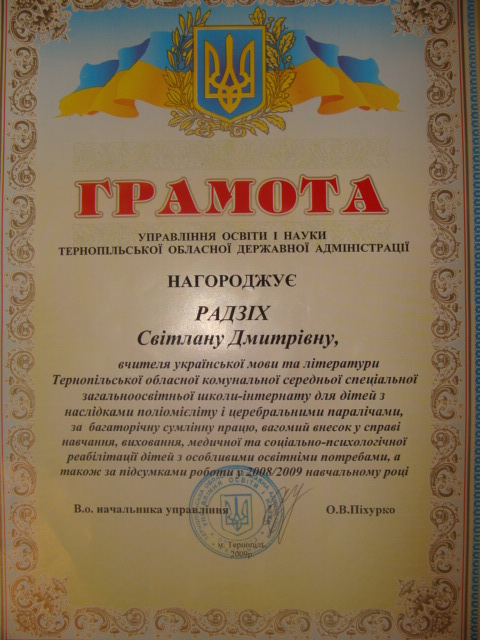 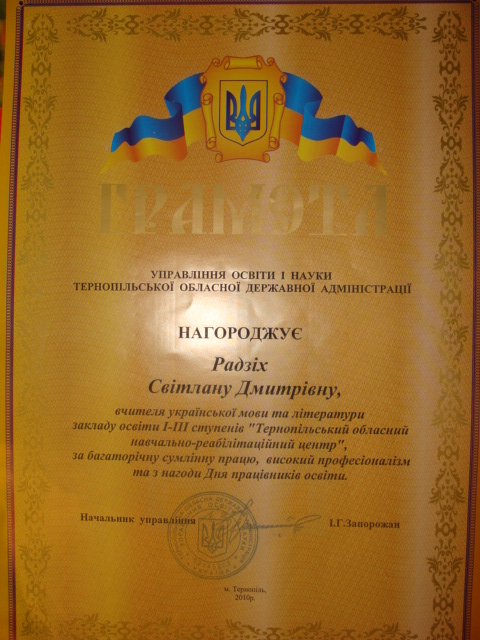 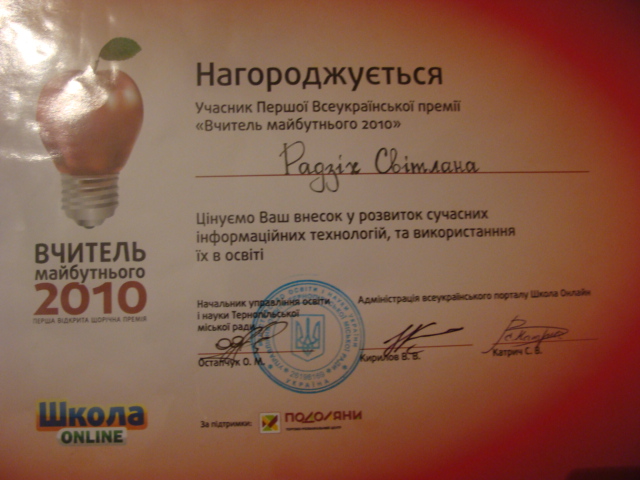 Вчитель – це перший, а потім і головний світоч в інтелектуальному житті школяра. І він пробуджує в дитині жадобу знань, повагу до науки, культуру освіти.В.О.Сухомлинський
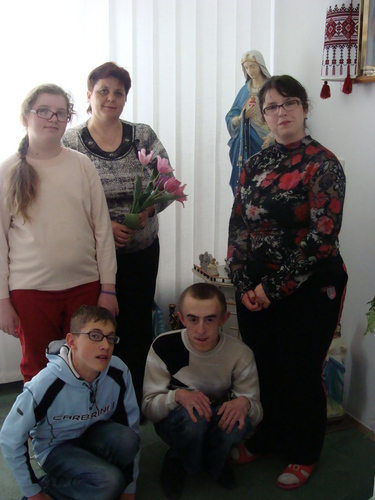